Противодействие коррупции в органе/организации
Общий алгоритм действий по организации антикоррупционной работы
1. Локальным актом определить структурное подразделение или должностных лиц (должностное лицо), ответственных за противодействие коррупции:
Рекомендуется прописать их подчинение непосредственно руководителю органа или организации. 
В должностную инструкцию и в трудовой договор ответственных лиц необходимо внести в качестве обязанности (помимо прочего) – ответственность за работу по профилактике коррупционных и иных правонарушений. 
В должностной инструкции прописать конкретные обязанности, связанные с указанной ответственностью, в том числе обеспечивать поддержание в актуальном состоянии правовых актов по вопросам противодействия коррупции, в том числе плана по противодействию коррупции в органе/организации
2. В должностных инструкциях всех иных служащих предусмотреть обязанность по соблюдению норм антикоррупционных стандартов поведения и персональной ответственности за их нарушение.
Общий алгоритм действий по организации антикоррупционной работы
3. Издать в органе/организации правовые акты, утверждающие:
План мероприятий по противодействию коррупции;
Положение об антикоррупционной политике;
Положение об оценке коррупционных рисков;
Положение о конфликте интересов и о порядке уведомления работодателя о конфликте интересов;
Положение о порядке уведомления работодателя о фактах обращения в целях склонения к совершению коррупционных правонарушений;
Положение о порядке уведомления работодателя об иной оплачиваемой работе;
Порядок представления сведений о доходах, расходах и пр.
Порядок приема сообщений граждан и юридических лиц по фактам коррупции;
Кодекс этики и должностного поведения работников организации;
Правила получения подарков; 
Порядок оказания консультативной помощи сотрудникам;
Система обучения служащих по вопросам противодействия коррупции.
Все служащие знакомятся с локальными правовыми актами в сфере противодействия коррупции под роспись.
Примеры в раздатке
Общий алгоритм действий по организации антикоррупционной работы
4. Создать уполномоченный орган (комиссию):
по рассмотрению уведомления о конфликте интересов;
по рассмотрению уведомления о фактах обращения в целях склонения к совершению коррупционных правонарушений;
по рассмотрению вопроса о подарках;
по рассмотрению иных вопросов в рамках противодействия коррупции.
5. Провести оценку коррупционных рисков деятельности, разработать комплекс мер по их устранению или минимизации в соответствии с положением об оценке коррупционных рисков, утвердить и выполнять План мероприятий.
6. Ежегодно проводить оценку результатов антикоррупционных мероприятий (соответствие выполненных мероприятий плану противодействия коррупции). Готовить отчетные материалы о проведенной работе и достигнутых результатах в сфере противодействия коррупции согласно требованиям (раз в полгода, раз в квартал и т.д.).
Общий алгоритм действий по организации антикоррупционной работы
7. Обеспечить размещение на сайте органа/организации информации о деятельности в сфере противодействия коррупции. 
8. Обеспечить ежеквартальное проведение обучающих мероприятий со служащими по вопросам противодействия коррупции в виде: семинаров, кейсов, тестирований, общих собраний, создание стендов в здании и т.д. Для дополнительного просвещения в сфере противодействия коррупции возможно привлечение сотрудников правоохранительных органов, органов прокуратуры.
9. Обеспечить обучение (повышение квалификации) лиц, ответственных в организации за противодействие коррупции, по антикоррупционной тематике.
10. Проводить антикоррупционный инструктаж со всеми вновь поступающими на службу (работу).
11. Проводить мероприятия по антикоррупционному просвещению граждан (как минимум стенды, полиграфия, информация на сайте).
Функции и полномочия локальных органов (создаёт, как правило, руководитель)
1. Орган (лицо) по противодействию коррупции:
разработка и актуализация ЛПА по вопросам противодействия коррупции
контроль реализации мероприятий плана противодействия коррупции и т.д.
обеспечение тематического антикоррупционного обучения служащих
консультирование (например, по порядку подготовки справок) и т.д.
2. Комиссия по конфликту интересов и пр.
обеспечение приема и анализа сведений о доходах, расходах, об имуществе и обязательствах имущественного характера
проведение проверок сведений о доходах, расходах, об имуществе и обязательствах имущественного характера
осуществление контроля за соответствием расходов доходам 
проведение проверок соблюдения запретов, ограничений и требований, установленных в целях противодействия коррупции
рассмотрение уведомлений (работа, конфликт интересов, склонение)
привлечение к дисциплинарной ответственность (дача предложений) и т.д.
Обучение: Поступление на службу
Рекомендуется к проведению обязательный вводный семинар для граждан, впервые поступивших на государственную (муниципальную) службу. 

В ходе семинара необходимо разъяснить основные обязанности, запреты, ограничения, требования к служебному поведению, налагаемые на государственного (муниципального) служащего в целях противодействия коррупции, а также предоставить ему пакет соответствующих методических материалов и контактную информацию должностного лица или подразделения кадровой службы по профилактике коррупционных и иных правонарушений. 

Вводный семинар рекомендуется провести в течение 30 календарных дней с момента поступления гражданина на должность государственной (муниципальной) службы.
Обучение: Нахождение на службе
Рекомендуется не реже одного раза в год проводить регулярные семинары по ключевым вопросам противодействия коррупции, затрагивающим всех или большинство государственных (муниципальных) служащих и предполагающих взаимодействие с органом государственной власти и местного самоуправления. 

В ходе семинара важно уделить особое внимание порядку действий, которому государственные (муниципальные) служащие должны следовать для соблюдения положений законодательства, в том числе соответствующим административным процедурам, установленным нормативными правовыми актами, а также типичным вопросам, которые возникают в ходе исполнения антикоррупционного законодательства, детальному разбору отдельных наиболее сложных положений нормативных правовых актов и т.д. 

Данное мероприятие может проводиться подразделениями как самостоятельно, так и с привлечением экспертов из научных организаций, образовательных учреждений.
Конкурсы и аттестации
Крайне рекомендовано (для органов власти обязательно) при проведении конкурса на замещение вакантной должности службы, а также в ходе аттестации и проведения квалификационного экзамена по присвоению классных чинов:
включить в перечень вопросов, задаваемых членами комиссии, вопросы из антикоррупционного законодательства (например: понятие коррупции, срок сдачи сведений о доходах и расходах, порядок уведомления представителя нанимателя о фактах склонения к совершению коррупционного правонарушения, порядок уведомления представителя нанимателя о выполнении иной оплачиваемой работы и т.д.).
Обучение: Увольнение со службы
Рекомендуется проводить беседу с государственными (муниципальными) служащими, увольняющимися с государственной (муниципальной) службы, чьи должности входили в специальные перечни. 

В ходе беседы государственному (муниципальному) служащему следует разъяснить ограничения, связанные с его последующим трудоустройством, а также предоставить ему соответствующие методические материалы и контактную информацию подразделения.
Обучение: По необходимости
Специальные семинары проводятся в случае существенных изменений законодательства в сфере противодействия коррупции, затрагивающих государственных (муниципальных) служащих. 

Основной целью такого семинара является ознакомление государственных (муниципальных) служащих с новыми правовыми нормами и подходам к их применению.

Также рекомендуется проведение специального семинара не менее чем за 1 месяц перед сдачей сведений о доходах, расходах, об имуществе и обязательствах имущественного характера.
Кому нужно регулярно проходить обучение по «антикоррупции»
1) Работники подразделений по профилактике коррупционных и иных правонарушений, а также иных подразделений органов, участвующих в противодействии коррупции;
2) Члены комиссий по соблюдению требований к служебному поведению работников и урегулированию конфликта интересов;
3) Работники, осуществляющие проведение антикоррупционной экспертизы нормативных правовых актов и их проектов;
4) Работники, замещающие должности категории «руководители» и иные руководящие должности
Антикоррупционный раздел сайта
Крайне рекомендовано (для органов власти обязательно) создать раздел «Антикоррупционная деятельность» на официальном сайте организации с подразделами с систематизированной информацией о проводимой антикоррупционной деятельности:
доклады, отчеты, обзоры, статистическая информация о проводимой антикоррупционной деятельности;
деятельность комиссии по соблюдению требований к служебному поведению служащих и урегулированию конфликтов интересов;
сведения о доходах, об имуществе и обязательствах имущественного характера служащих;
формы, бланки документов, уведомлений;
методические материалы по вопросам профилактики коррупции;
нормативные правовые и иные акты в сфере противодействия коррупции.
Информацию о проводимой антикоррупционной деятельности необходимо систематически обновлять и дополнять.
Памятки
Рекомендовано разработать памятки по ключевым вопросам противодействия коррупции, затрагивающим всех или большинство государственных (муниципальных) служащих и предполагающих взаимодействие государственного (муниципального) служащего с органом государственной власти и местного самоуправления. К числу таких вопросов относятся, в частности:
уголовная ответственность за дачу и получение взятки;
получение подарков;
урегулирование конфликта интересов;
выполнение иной оплачиваемой работы;
информирование о замеченных фактах коррупции и т.д.
Памятки должны быть краткими, написанными доступным языком без использования сложных юридических терминов. Также в памятки необходимо включить сведения для правильной оценки соответствующей жизненной ситуации (например, разъяснять, что понимается под взяткой), порядок действий в данной ситуации, ссылки на соответствующие положения нормативных правовых актов.
Размещать памятки рекомендуется в подразделе официального сайта органа государственной власти и местного самоуправления в информационно-телекоммуникационной сети "Интернет", посвященном вопросам противодействия коррупции в общедоступном формате (например, PDF). Распространять памятки следует как в электронной, так и в печатной форме.
Критерии оценки эффективности [прокуратурой] работы органов и лиц, ответственных за предупреждение (профилактику) коррупции(на примере органа государственной власти)
Созданы ли такие подразделения в органе, либо определены лица, ответственные за противодействие коррупции


Реализуются ли данными подразделениями (их работниками) такие функции как:
обеспечение соблюдения федеральными государственными служащими ограничений и запретов, требований о предотвращении или урегулировании конфликта интересов, исполнения ими обязанностей, установленных Федеральным законом от 25 декабря 2008 г. № 273-ФЗ «О противодействии коррупции» и другими федеральными законами;
принятие мер по выявлению и устранению причин и условий, способствующих возникновению конфликта интересов на государственной службе;
Критерии оценки эффективности работы органов и лиц, ответственных за предупреждение (профилактику) коррупции
обеспечение деятельности комиссий по соблюдению требований к служебному поведению федеральных государственных служащих и урегулированию конфликта интересов
оказание служащим консультативной помощи по вопросам, связанным с применением на практике требований к служебному поведению и общих принципов служебного поведения государственных служащих, утвержденных Указом Президента Российской Федерации от 12 августа 2002 г. № 885, а также с уведомлением представителя нанимателя (работодателя), органов прокуратуры Российской Федерации, иных федеральных государственных органов о фактах совершения служащими коррупционных правонарушений
обеспечение реализации обязанности уведомлять представителя нанимателя (работодателя), органы прокуратуры Российской Федерации, иные федеральные государственные органы обо всех случаях обращения к ним каких-либо лиц в целях склонения их к совершению коррупционных правонарушений
организация правового просвещения федеральных государственных служащих
проведение служебных проверок
включение в должностные регламенты государственных служащих обязанностей, установленных  антикоррупционным законодательством
Критерии оценки эффективности работы органов и лиц, ответственных за предупреждение (профилактику) коррупции
осуществление проверки достоверности и полноты:
сведений о доходах, об имуществе и обязательствах имущественного характера, представляемых гражданами, претендующими на замещение должностей федеральной государственной службы, и федеральными государственными служащими 
сведений (в части, касающейся профилактики коррупционных правонарушений), представляемых гражданами, претендующими на замещение должностей федеральной государственной службы, в соответствии с нормативными правовыми актами Российской Федерации, проверки соблюдения федеральными государственными служащими требований к служебному поведению
подготовка указанными подразделениями кадровых служб (их должностными лицами) в соответствии с их компетенцией проектов нормативных правовых актов о противодействии коррупции
взаимодействие с правоохранительными органами в установленной сфере деятельности
ежеквартальный анализ и рассмотрение вопросов правоприменительной практики
анализ представляемых сведений в отношении служащих
осуществление проверки соблюдения бывшими служащими требований ст. 12 ФЗ «О противодействии коррупции»
Понятие и ситуации конфликта интересов
ВИДЫ КОНФЛИКТОВ
В ЗАВИСИМОСТИ ОТ:
СТЕПЕНИ ВЫРАЖЕННОСТИ
МЕТОДОВ БОРЬБЫ И ПОСЛЕДСТВИЙ
КОЛИЧЕСТВА УЧАСТНИКОВ
ЛОКАЛИЗАЦИИ КОНФЛИКТА
открытые
скрытые
конструктивные
деструктивные
внутриличностные
межличностные
внутригрупповые
межгрупповые
КОНФЛИКТ
(от лат. conflictus – столкновение) – СТОЛКНОВЕНИЕ противоположно направленных целей, интересов, позиций, мнений или взглядов оппонентов или субъектов взаимодействия.
конфликт интересов
На службе
Простейший пример
Близкий родственник, например, брат, просит вас, как служащего, оформляющего разрешительные документы, выдать ему разрешение вне очереди или с неполным комплектом документов
«Брат ты мне или не брат?»
«Ну, сделай одолжение, по-родственному!»
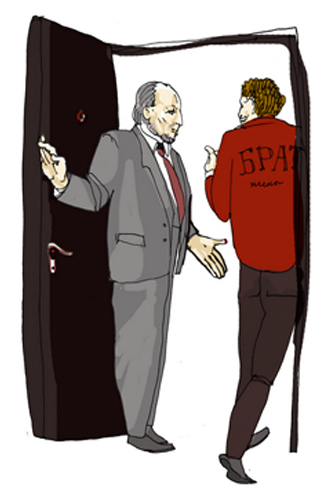 Конфликт интересов
Это ситуация, при которой личная заинтересованность (прямая или косвенная) лица, замещающего должность, замещение которой предусматривает обязанность принимать меры по предотвращению и урегулированию конфликта интересов, влияет или может повлиять на надлежащее, объективное и беспристрастное исполнение им должностных (служебных) обязанностей (осуществление полномочий).
Это специфический вид конфликта, который не является служебным спором и не связан с установлением или применением условий труда служащего.
Это внутренний морально-нравственный выбор служащего, у которого возникла ситуация, при которой сам служащий, используя свои должностные обязанности, может повлиять на решение тех или иных вопросов за вознаграждение либо из иных личных интересов либо поступить в соответствии с действующим законодательством. 
Важно: конфликт интересов – это еще не коррупционное преступление, но при этом может предшествовать его совершению.
Методички о конфликте интересов
Внутренние (локальные) акты, с которыми служащий знакомится (обычно под подпись)
Сайт Минтруда (https://rosmintrud.ru/ministry/programms/anticorruption/9)
Сайт Генеральной прокуратуры (http://www.genproc.gov.ru/anticor/)
Упоминание в законодательстве РФ
Закон от 22 апреля 1996 г. № 39-ФЗ "О рынке ценных бумаг" (ст. 3),
Закон от 11 ноября 2003 г. № 152-ФЗ "Об ипотечных ценных бумагах" (ст. 43),
Закон от 8 декабря 1995 г. № 193-ФЗ "О сельскохозяйственной кооперации" (ст. 38),
Закон от 7 мая 1998 г. № 75-ФЗ "О негосударственных пенсионных фондах" (ст. 36),
Закон от 24 июля 2002 г. № 111-ФЗ "Об инвестировании средств для финансирования накопительной части трудовой пенсии в Российской Федерации" (ст. 35)
Трудовой кодекс РФ (ст. 349.1)
Федеральный закон от 25.12.2008 N 273-ФЗ «О противодействии коррупции» (ст. 10)
Указ Президента РФ от 12 августа 2002 г. № 885 «Об утверждении общих принципов служебного поведения государственных служащих»
Закон от 27 июля 2004 г. № 79-ФЗ «О государственной гражданской службе Российской Федерации»
Закон от 2 марта 2007 г. № 25-ФЗ «О муниципальной службе в РФ» 
и т.д.
Составляющие понятия «конфликт интересов» на муниципальной службе
1) должность – мун. служба и некоторые др. случаи (депутаты, нотариусы и т.д.)
2) ситуация – обычно связана с исполнением должностных обязанностей, осуществлением полномочий
3) личная заинтересованность - возможность получения доходов в различных видах самим служащим (прямая) или его родственниками либо свойственниками (косвенная)
4) возможность влияния на надлежащее, объективное и беспристрастное исполнение должностных (служебных) обязанностей (осуществление полномочий)
Родственники и свойственники
родители, супруги, дети, братья, сестры 
братья, сестры, родители, дети супругов 
супруги детей
граждане или организации, с которыми есть имущественные, корпоративные или иные близкие отношения
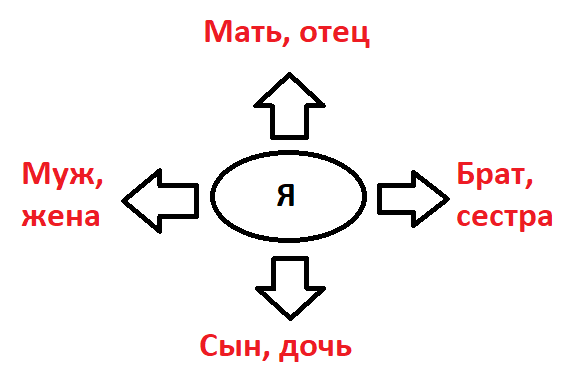 Организации, граждане
Порядок предотвращения и урегулирования конфликта интересов
1) принятие мер по недопущению любой возможности возникновения конфликта интересов (профилактика)
2) уведомление в порядке, определенном представителем нанимателя (работодателем) в соответствии с НПА, о возникшем конфликте интересов или о возможности его возникновения, как только об этом стало известно
3) принятие мер по предотвращению или урегулированию конфликта интересов представителем нанимателя (работодателем) 
Непринятие мер = увольнение служащего (проверка не служебная, а подразделением кадровой службы по профилактике коррупционных и иных правонарушений)
Профилактика конфликта интересов
воздерживаться от контактов с различными организациями, сферы деятельности которых пересекаются с должностными обязанностями (кроме тех случаев, разумеется, когда такое взаимодействие, наоборот, входит в должностные обязанности); 
по возможности не «работать» с родственниками и свойственниками;
максимально дистанцироваться от личных предпочтений при принятии управленческих решений и т.п.
Способы предотвращения и урегулирования конфликта интересов
изменение должностного или служебного положения служащего, вплоть до его отстранения от исполнения должностных (служебных) обязанностей в установленном порядке 
отказ служащего от выгоды, явившейся причиной возникновения конфликта интересов
отвод или самоотвод служащего 
другие способы 
Ценные бумаги (доли участия, паи в уставных (складочных) капиталах организаций) 
нужно передать в доверительное управление
Ситуации, в которых вероятно возникновение конфликта интересов
выполнение отдельных функций государственного или муниципального управления в отношении родственников и/или свойственников;
    выполнение иной оплачиваемой работы;
    владение ценными бумагами, банковскими вкладами;
    получение подарков и услуг;
    имущественные обязательства и судебные разбирательства;
    взаимодействие с бывшим работодателем и трудоустройство после увольнения со службы;
    нарушение установленных для служащих запретов.
Отдельные функции государственного или муниципального управления
осуществление закупок товаров, выполнения работ и оказания услуг, в том числе участие в работе комиссии по закупкам;
подготовка и принятие решений о распределении бюджетных ассигнований, субсидий, других ограниченных ресурсов;
предоставление права на заключение договоров аренды помещений в зданиях, находящихся в государственной или муниципальной собственности;
осуществление государственного или муниципального контроля;
проведение расследований причин возникновения чрезвычайных ситуаций, аварий, несчастных случаев на производстве, причинения имущественного вреда в т.ч. государственному или муниципальному имуществу;
представление в судебных органах прав и законных интересов гос.органа, муниципалитета или его органов/организаций и т.д.
Источники информации о конфликте интересов
информирование его самим служащим, у которого конфликт интересов возник, либо непосредственным начальником такого служащего
декларации о доходах, подаваемые служащим
иные предоставляемые служащим сведения
заявления, в том числе и анонимные, граждан и организаций, в том числе считающих себя пострадавшими от неправомерных действий служащего, связанных с конфликтом интересов
материалы публикаций в СМИ
результаты служебных проверок и т.п.
Пример - июль 2020 г.
Администрация г. Находки подаёт иск на ООО «Аттис Энтерпрайс» и ООО «Портовые услуги» в суд о признании ЖД пути самовольной постройкой.
Иск попадает в шестой судебный состав Арбитражного суда Приморского края, председателем которого является Анна Александровна Лошакова. И вдруг выясняется…
Юристом ООО «Портовые услуги», выступает некая Мария Савон, в девичестве Лошакова — дочь судьи Анны Лошаковой. Мария Саван регулярно представляет интересы вышеуказанных компаний в судах, в том числе и в Арбитражном суде Приморского края.
На обе эти компании работает также ее муж Виталий Савон. Он тоже юрист и тоже часто представляет интересы данных компаний в судах. При этом Виталий Савон является также членом попечительского совета Благотворительного фонда «Находка», учредителем которого является ООО «Аттис Энтерпрайс». Младшая дочь судьи Лошаковой — Ирина Лошакова вместе с мужем старшей сестры В.Савоном она владеет юридической фирмой «Аверс», которая также обслуживает интересы «Аттис Энтерпрайс» и «Портовых услуг».
«эти родственные связи вкупе с большим количеством выигранных юристами «Аттиса» дел, говорят о возможных подхватах компании в суде откровеннее любых слов» ©СМИ
На днях стало известно об «добровольном» уходе в отставку председателя 6-го судебного состава Арбитражного суда Приморского края Анны Лошаковой.
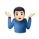 Комиссия
Один из ключевых субъектов в конфликте интересов - комиссия по соблюдению требований к служебному поведению служащих и урегулированию конфликта интересов
Например – служащий может обратиться в комиссию  с ходатайством выяснении: имеются ли или будут ли иметься в конкретной сложившейся или возможной ситуации признаки нарушения им требований об урегулировании конфликта интересов
А другие субъекты – это кто?
Субъекты конфликта интересов
Служащий (иное лицо)
Заинтересованное лицо («клиент»)
Представитель нанимателя (работодатель)
Комиссия по соблюдению требований к служебному поведению служащих и урегулированию конфликта интересов
Контрольно-надзорные органы (обычно прокуратура)
Иногда – суды
Опосредованно – Минтруд России
Рекомендуется к изучению
Обзор практики применения судами в 2014-2016 годах законодательства Российской Федерации при рассмотрении споров, связанных с наложением дисциплинарных взысканий за несоблюдение требований законодательства о противодействии коррупции, утвержден Президиумом Верховного Суда Российской Федерации 30 ноября 2016 г.
Обзор практики по рассмотрению в 2012-2013 годах дел по спорам, связанным с привлечением государственных и муниципальных служащих к дисциплинарной ответственности за совершение коррупционных проступков, утвержденном Президиумом Верховного Суда Российской Федерации 30.07.2014.
Постановление Президиума Верховного Суда Российской Федерации от 8 декабря 2010 года «О некоторых вопросах практики рассмотрения судами дел о преступлениях коррупционной направленности»
Постановление Пленума Верховного Суда Российской Федерации от 16.10.2009 № 19 «О судебной практике по делам о злоупотреблении должностными полномочиями и о превышении должностных полномочий»
= «судебный прецедент»
Типовые ситуации конфликта интересов
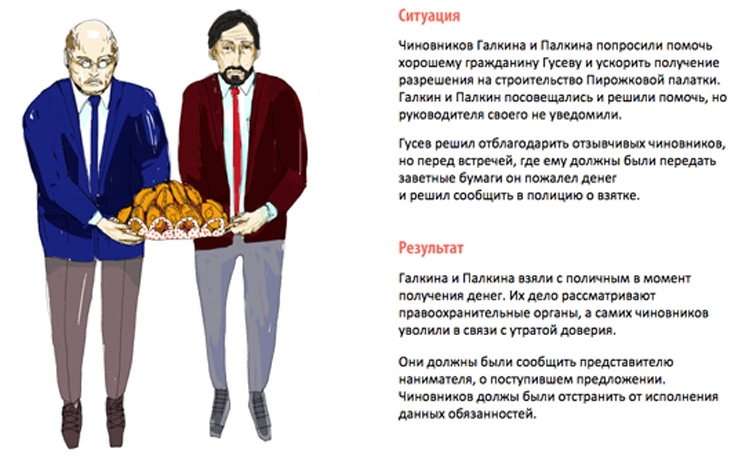 Общие ситуации конфликта интересов
Ситуация действительного конфликта интересов - это ситуация, в которой констатируется наличие какого-либо личного интереса и его реальное влияние на то, как данное лицо выполняет свои профессиональные обязанности. 
Ситуация возможного конфликта интересов - это ситуация, в свете которой личная заинтересованность лица, замещающего должность, не является в тот момент, когда ставится такой вопрос, достаточной для возникновения конфликта интересов, но гипотетически может иметь место. 
Ситуация кажущегося конфликта интересов - это ситуация, в которой личной заинтересованности лица, замещающего должность, в реальности не существует или имеющиеся по этому поводу факты являются недостоверными, так как есть лишь видимость того, что данное лицо имеет некую личную заинтересованность, способную повлиять на надлежащее, объективное и беспристрастное исполнение им обязанностей.
Обзор Минтруда 2012 г.
(про госслужбу, но по аналогии применим к другим ситуациям)
Указано понятие конфликта интересов
Перечислен ряд ключевых «областей регулирования», в которых возникновение конфликта интересов является наиболее вероятным
Приводится описание типовой ситуации и рекомендации по предотвращению и урегулированию конфликта интересов. 
Приводится комментарий, поясняющий почему та или иная ситуация является конфликтом интересов, содержащий конкретные примеры типовой ситуации
Базовые типовые ситуации
1. Конфликт интересов, связанный с выполнением отдельных функций государственного управления в отношении родственников и/или иных лиц, с которыми связана личная заинтересованность государственного служащего.
2. Конфликт интересов, связанный с выполнением иной оплачиваемой работы
3. Конфликт интересов, связанный с владением ценными бумагами, банковскими вкладами 
4. Конфликт интересов, связанный с получением подарков и услуг 
5. Конфликт интересов, связанный с имущественными обязательствами и судебными разбирательствами
6. Конфликт интересов, связанный с взаимодействием с бывшим работодателем и трудоустройством после увольнения с государственной службы
7. Ситуации, связанные с явным нарушением государственным служащим установленных запретов
Важно для определения предпосылок конфликта интересов: составляющие понятия «конфликт интересов»
1) должность – гос./мун. служба и некоторые др. случаи (депутаты, нотариусы и т.д.)
2) ситуация – обычно связана с исполнением должностных обязанностей, осуществлением полнмочий
3) личная заинтересованность - возможность получения доходов в различных видах самим служащим (прямая) или его родственниками либо свойственниками (в т.ч. друзьями) (косвенная)
4) возможность влияния на надлежащее, объективное и беспристрастное исполнение должностных (служебных) обязанностей (осуществление полномочий)
Ситуация 1
Иванов является директором МУП
Его жена Иванова работает в том же МУП в должности инженера в отделе расчетов
Руководит отделом расчетов Сидоров, который никакого отношения к семье Ивановых не имеет

Вопрос: будут ли тут предпосылки к конфликту интересов?
Ситуация 1
Иванов является директором МУП
Его жена Иванова работает в том же МУП в должности инженера в отделе расчетов
Руководит отделом расчетов Сидоров, который никакого отношения к семье Ивановых не имеет

Вопрос: будут ли тут предпосылки к конфликту интересов?
Ответ: нет, т.к. это МУП и непрямая подчиненность
Ситуация 2
Служащий Погосян написал фантастический роман и заключил договор с издательством «Петроград» на его издание, за что издательство обещает выплатить Погосяну сумму в размере 50 000 рублей

Вопрос: будут ли тут предпосылки к конфликту интересов?
Ситуация 2
Служащий Погосян написал фантастический роман и заключил договор с издательством «Петроград» на его издание, за что издательство обещает выплатить Погосяну сумму в размере 50 000 рублей

Вопрос: будут ли тут предпосылки к конфликту интересов?
Ответ: нет, т.к. нет влияния на должностные обязанности, но всё равно стоит направить уведомление об иной работе
Ситуация 3
Заместитель директора муниципального учреждения образования без уведомления руководства отсутствовал на своем рабочем месте с целью участия в рабочее время в бесплатной публичной дискуссии «Образование: локальное, универсальное, новое»

Вопрос: будут ли тут предпосылки к конфликту интересов?
Ситуация 3
Заместитель директора муниципального учреждения образования без уведомления руководства отсутствовал на своем рабочем месте с целью участия в рабочее время в бесплатной публичной дискуссии «Образование: локальное, универсальное, новое»
Вопрос: будут ли тут предпосылки к конфликту интересов?
Ответ: нет, т.к. это обычный прогул
Ситуация 4
Руководитель управления дорог муниципалитета В. Пушкина получила от директора дорожностроительной компании открытку-поздравление с праздником дорожника-строителя, а также букет цветов, коробку конфет и бутылку вина общей стоимостью 2 800 руб.

Вопрос: будут ли тут предпосылки к конфликту интересов?
Ситуация 4
Руководитель управления дорог муниципалитета В. Пушкина получила от директора дорожностроительной компании открытку-поздравление с праздником дорожника-строителя, а также букет цветов, коробку конфет и бутылку вина общей стоимостью 2 800 руб.
Вопрос: будут ли тут предпосылки к конфликту интересов?
Ответ: да, т.к. есть все составляющие
Ситуация 5
Начальник отдела контроля работы городских библиотек из-за нехватки денег вынужден ночами подрабатывать сторожем в детском саду по договору ГПХ с оплатой 20 000 руб. в месяц

Вопрос: будут ли тут предпосылки к конфликту интересов?
Ситуация 5
Начальник отдела контроля работы городских библиотек из-за нехватки денег вынужден ночами подрабатывать сторожем в детском саду по договору ГПХ с оплатой 20 000 руб. в месяц

Вопрос: будут ли тут предпосылки к конфликту интересов?
Ответ: нет, т.к. нет влияния по должности, но всё равно стоит направить уведомление об иной работе
Ситуация 6
Сотруднику отдела контроля рекламы предложили прочитать в субботу лекцию в ВГУЭС на тему запретов и разрешений в рекламе на улицах города В. с оплатой в размере 5 000 руб. за лекцию

Вопрос: будут ли тут предпосылки к конфликту интересов?
Ситуация 6
Сотруднику отдела контроля рекламы предложили прочитать в субботу лекцию в ВГУЭС на тему запретов и разрешений в рекламе на улицах города В. с оплатой в размере 5 000 руб. за лекцию

Вопрос: будут ли тут предпосылки к конфликту интересов?
Ответ: нет, если лекция студентам, но всё равно стоит направить уведомление об иной работе
Ситуация 7
Начальник департамента благоустройства утвердил документацию аукциона на высадку деревьев.
На аукцион подана заявка от фирмы ООО «За честный труд», где прорабом работает сын начальника департамента
Начальник департамента не входит в состав комиссии по рассмотрению заявок на аукцион

Вопрос: будут ли тут предпосылки к конфликту интересов?
Ситуация 7
Начальник департамента благоустройства утвердил документацию аукциона на высадку деревьев.
На аукцион подана заявка от фирмы ООО «За честный труд», где прорабом работает сын начальника департамента
Начальник департамента не входит в состав комиссии по рассмотрению заявок на аукцион
Вопрос: будут ли тут предпосылки к конфликту интересов?
Ответ: да, конфликт возможен, т.к. начальник мог «заточить» документацию под ООО, но требуется рассмотрение на комиссии по урегулированию
Ситуация 8
Муниципальный служащий вошёл в состав участковой избирательной комиссии и получил денежное вознаграждение за подготовку и проведение выборов

Вопрос: будут ли тут предпосылки к конфликту интересов?
Ситуация 8
Муниципальный служащий вошёл в состав участковой избирательной комиссии и получил денежное вознаграждение за подготовку и проведение выборов

Вопрос: будут ли тут предпосылки к конфликту интересов?
Ответ: по факту нет, но по мнению прокуратуры – да, поэтому стоит направить уведомление об иной работе
Ситуация 9
Сотрудница управления имущественных отношений администрации города, одновременно являлась секретарем комиссии по проведению торгов и контактным лицом от организатора аукционов по продаже права на заключение договоров аренды земельных участков
В аукционе принял участие близкий родственник чиновницы
Вопрос: будут ли тут предпосылки к конфликту интересов?
Ситуация 9
Сотрудница управления имущественных отношений администрации города, одновременно являлась секретарем комиссии по проведению торгов и контактным лицом от организатора аукционов по продаже права на заключение договоров аренды земельных участков
В аукционе принял участие близкий родственник чиновницы
Вопрос: будут ли тут предпосылки к конфликту интересов?
Ответ: однозначно да
Ситуация 10
Иванова замещает должность начальника отдела организации контроля
Иванова проводит документарные внеплановые проверки в коммерческой организации в бухгалтерии, будучи замужем за лицом, являющимся начальником гаража в указанной организации
Вопрос: будут ли тут предпосылки к конфликту интересов?
Ситуация 10
Иванова замещает должность начальника отдела организации контроля
Иванова проводит документарные внеплановые проверки в коммерческой организации, будучи замужем за лицом, являющимся начальником отдела в указанной организации
Вопрос: будут ли тут предпосылки к конфликту интересов?
Ответ: да, но требуется разбор на комиссии. На практике в этой ситуации оказалось, что муж работает в другом отделе, не том, который проверялся, и комиссия признала отсутствие конфликта интересов. Но уведомление о конфликте подать необходимо
Ситуация 11
Петрова работала в отделе контроля закупок муниципальными органами города В.
После увольнения со службы Петрова устроилась на работу в муниципальное автономное учреждение «Детский сад № 8» города В.
Вопрос: будут ли тут предпосылки к конфликту интересов?
Ситуация 11
Петрова работала в отделе контроля закупок муниципальными органами города В.
После увольнения со службы Петрова устроилась на работу в муниципальное автономное учреждение «Детский сад № 8» города В.
Вопрос: будут ли тут предпосылки к конфликту интересов?
Ответ: нет, т.к. она контролировала органы, а не учреждения
Обязанности по предотвращению и урегулированию конфликта интересов
1. Передать принадлежащие ему ценные бумаги (доли участия, паи в уставных (складочных) капиталах организаций) в доверительное управление 
гл. 53 ГК РФ и закон от 22.04.1996 № 39-Ф3 «О рынке ценных бумаг»
2. Принимать меры по предотвращению и урегулированию конфликта интересов (уведомление о возникновении личной заинтересованности, о фактах склонения к коррупции, о намерении выполнять иную оплачиваемую работу)
3. Не принимать (сдавать) любые подарки (в т.ч. шоколадки, конфеты, ручки, блокноты, календари, цветы на 8 марта и т.д. – это РЕКОМЕНДАЦИЯ!)
Ответственность
Непринятие служащим закона, являющимся стороной конфликта интересов, мер по предотвращению или урегулированию конфликта интересов является правонарушением, влекущим увольнение указанного лица в соответствии с законодательством РФ.

На практике возможны замечание или выговор
Порядок уведомления о возникновении личной заинтересованности
Просмотреть НПА (МПА) в сфере противодействия коррупции, вспомнить понятие конфликта интересов, его составляющие
Составить уведомление письменно по образцу на имя представителя нанимателя, работодателя (главы города, например)
Вручить уведомление уполномоченному органу (лицу) или непосредственному начальнику в течении 1 рабочего дня со дня, как стало известно о личной заинтересованности, либо в течение 1 рабочего дня со дня прибытия на рабочее место (из командировки, отпуска и т.п.) под роспись
В тот же день начальником уведомление передается в уполномоченный орган для рассмотрения
Рассмотрение уведомления о возникновении личной заинтересованности
Предварительное рассмотрение: ответственное лицо проводит собеседование со служащим, получает от него и иных лиц пояснения по изложенным в уведомлении обстоятельствам, направляет запросы, готовит мотивированное заключение
Основное рассмотрение: комиссия по соблюдению требований к служебному поведению и урегулированию конфликта интересов получает от ответственного лица уведомление и все материалы, рассматривает уведомление и принимает по ним решение
Форма уведомления о возникновении личной заинтересованности (основные моменты)
Обстоятельства,     являющиеся    основанием    возникновения    личной заинтересованности: описание ситуации, включая состав конфликта интересов
Должностные   обязанности,  на  исполнение  которых  влияет  или  может повлиять личная заинтересованность: исходя из должностного регламента и/или НПА
Предлагаемые   меры  по  предотвращению  или  урегулированию  конфликта интересов: изменение должностного или служебного положения служащего, вплоть до его отстранения от исполнения должностных (служебных) обязанностей в установленном порядке; отказ служащего от выгоды, явившейся причиной возникновения конфликта интересов; отвод или самоотвод служащего; другие меры.
Иные уведомления
Уведомление о намерении выполнять иную оплачиваемую работу
Сроки выполнения иной работы: от и до даты
Сведения о иной работе: вторая сторона по договору: организация-работодатель, заказчик работ (услуг),  должность, в отсутствие должности -  иные условия, информация о том, что работа выполняется в свободное основной работы время: после окончания рабочего дня, в выходные дни, во время отпуска
Подтверждающие документы: трудовой договор, договор гражданско-правового характера, письмо от организации-работодателя о режиме работы, график работы, справка, должностная инструкция,  иное
Иные уведомления
Уведомление о фактах склонения к коррупции
Описание обстоятельств: дата, место, время, другие обстоятельства
Подробные сведения о коррупционных правонарушениях: которые необходимо совершить служащему по просьбе обратившихся лиц
Все известные сведения о лице, склоняющем к коррупционному правонарушению: ФИО, наименование, адрес, контактные данные и т.п.
Способ и обстоятельства склонения к коррупционному правонарушению: подкуп, угроза, обман и т.п.
Информация об отказе (согласии) принять предложение лица о совершении коррупционного правонарушения
Немного особняком
Представление сведений об адресах сайтов и (или) страниц сайтов в информационно-телекоммуникационной сети “Интернет”, на которых муниципальным служащим, гражданином Российской Федерации, претендующим на замещение должности муниципальной службы, размещались общедоступная информация, а также данные, позволяющие его идентифицировать
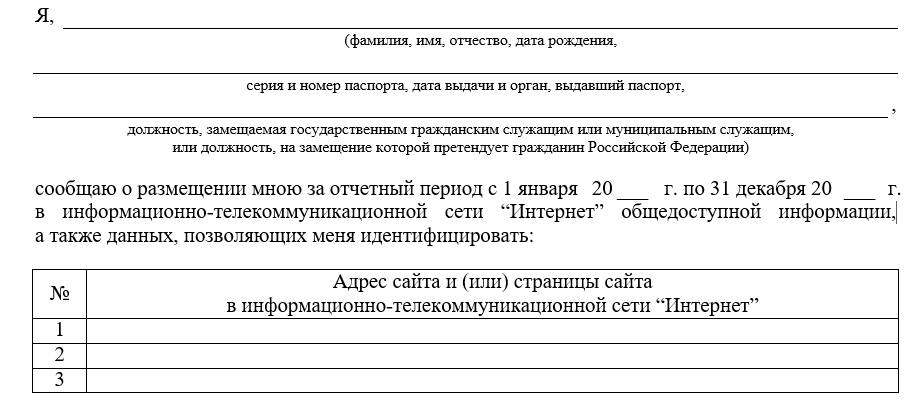 Требования по отдельным документам
Обращение о даче согласия на замещение должности в коммерческой или некоммерческой организации либо на выполнение работы в течение месяца стоимостью более ста тысяч рублей на условиях гражданско-правового договора в коммерческой или некоммерческой организации, если отдельные функции по управлению этой организацией входили в его должностные обязанности, до истечения двух лет со дня увольнения с муниципальной службы

Заявление о невозможности по объективным причинам представить сведения о доходах, расходах, об имуществе и обязательствах
Особенности предоставления сведений о доходах, расходах, обязательствах имущественного характера
Правовая основа
Федеральные законы:
от 25 декабря 2008 г. N 273-ФЗ «О противодействии коррупции», 
от 3 декабря 2012 г. N 230-ФЗ «О контроле за соответствием расходов лиц, замещающих государственные должности, и иных лиц их доходам», 
от 07.05.2013 № 79-ФЗ «О запрете отдельным категориям лиц открывать и иметь счета (вклады), хранить наличные денежные средства и ценности в иностранных банках, расположенных за пределами территории Российской Федерации, владеть и (или) пользоваться иностранными финансовыми инструментами» 
и т.д.
Правовая основа
Указы Президента РФ от 18 мая 2009 № 559 «О представлении гражданами, претендующими на замещение должностей федеральной государственной службы, и федеральными государственными служащими сведений о доходах, об имуществе и обязательствах имущественного характера», от 23.06.2014 N 460 «Об утверждении формы справки о доходах, расходах, об имуществе и обязательствах имущественного характера и внесении изменений в некоторые акты Президента Российской Федерации»
Постановление Правительства Российской Федерации от 13.03.2013 N 208
и ряд других НПА, в т.ч. муниципальные акты, а также письма Минтруда и Минфина
Методические рекомендации по вопросам представления сведений о доходах, расходах, об имуществе и обязательствах имущественного характера и заполнения соответствующей формы справки в 2020 году (за отчетный 2019 год) (направлялись письмом Министерства труда и социальной защиты РФ от 27 декабря 2019 г. N 18-2/10/В-11200)
Основные требования
Сведения о доходах, расходах и пр. служащего, а также его супруги (супруга) и несовершеннолетних (до 18 лет) детей 
На каждого человека (муж, жена, сын = 3 справки)
Предоставляются при замещении должностей (по перечню) и ежегодно (как правило, до 30 апреля)
В течении 1 месяца после 30 апреля (или с даты подачи при поступлении на службу) можно уточнить сведения
В порядке и по форме как для гос.служащих
Подаются с использованием СПО «Справки БК» (https://gossluzhba.gov.ru/page/index/spravki_bk)
Могут (должны) быть проверены уполномоченными органами
Являются конфиденциальной информацией, но
По ряду должностей сведения частично размещаются в Интернете
Непредставление, представление заведомо недостоверных или неполных сведений является правонарушением, влекущим увольнение
Если невозможно предоставить сведения по члену семьи – подается заявление о невозможности с указанием объективных причин
Отчетный период
1) гражданин представляет:
а) сведения о своих доходах, доходах супруги (супруга) и несовершеннолетних детей, полученных за календарный год, предшествующий году подачи документов (с 1 января по 31 декабря), а также сведения о недвижимом имуществе, транспортных средствах и ценных бумагах, отчужденных в течение указанного периода в результате безвозмездной сделки;
б) сведения об имуществе, принадлежащем ему, его супруге (супругу) и несовершеннолетним детям на праве собственности, сведения о счетах в банках и иных кредитных организациях, ценных бумагах, об обязательствах имущественного характера по состоянию на первое число месяца, предшествующего месяцу подачи документов (на отчетную дату);
2) служащий (работник) представляет ежегодно:
а) сведения о своих доходах и расходах, доходах и расходах супруги (супруга) и несовершеннолетних детей, полученных за календарный год, предшествующий году представления сведений (с 1 января по 31 декабря), а также сведения о недвижимом имуществе, транспортных средствах и ценных бумагах, отчужденных в течение указанного периода в результате безвозмездной сделки;
б) сведения об имуществе, принадлежащем ему, его супруге (супругу) и несовершеннолетним детям на праве собственности, сведения о счетах в банках и иных кредитных организациях, ценных бумагах, об обязательствах имущественного характера по состоянию на конец отчетного периода (31 декабря года, предшествующего году представления сведений);
3) Отдельные требования к ВРИО губернатора субъекта РФ
Сведения (основные моменты)
Доходы – все доходы, включая страховые выплаты, пособия, субсидии, продажи мелочей в интернете, проценты по вкладам, деньги в подарок, выигрыши в лотерею, пенсия и т.д. (кроме исключений: командировки, отпуск, налоговые вычеты и т.п.)
Имущество – движимое и недвижимое (земля, квартиры, дома, гаражи, авто, суда, акции, ценные бумаги), на праве собственности (в т.ч. общей, иной)
Сведения о счетах и вкладах, ценных бумагах – в банках, КПК и иных организациях (в т.ч. по счетам с 0 остатком, по ОМС и т.д.), кроме исключений
Обязательства имущественного характера, долги по кредитам – движимое и недвижимое имущество в пользовании (аренда, найм, безвозмездное пользование и др.), долги на сумму 500 т.р. и более
Расходы - по каждой сделке по приобретению земельного участка, другого объекта недвижимости, транспортного средства, ценных бумаг, акций (долей участия, паев в уставных (складочных) капиталах организаций), если сумма сделок превышает общий доход служащего и супруга (супруги) за 3 года до отчетного периода
Источники информации для справки
Для указания полной и достоверной информации при заполнении справок о доходах целесообразно пользоваться официальными документами: справки о доходах формы 2-НДФЛ, договоры (купли-продажи, аренды, кредитные договоры и т.д.), свидетельства о государственной регистрации права собственности (выписки из ЕГРН) и иные правоустанавливающие документы, выписки по банковским счетам, заверенные банком или иной кредитной организацией, и т.д.
Сведения о справках 2-НДФЛ можно получить в налоговых органах, например, путем подачи заявления через сервис "Личный кабинет налогоплательщика для физических лиц" (раздел: "Обращение в свободной форме").
Пример заполнения справки
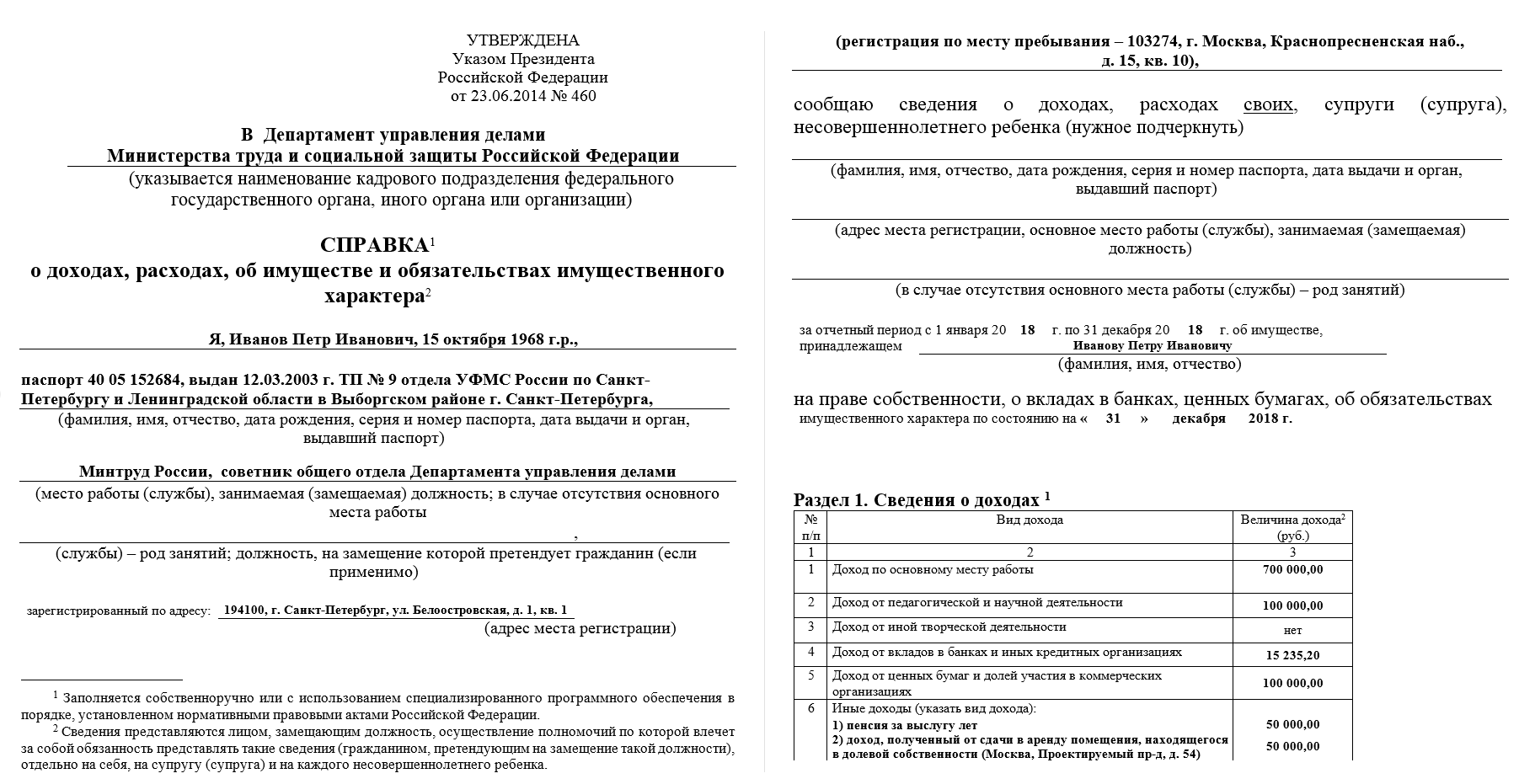 Пример заполнения справки
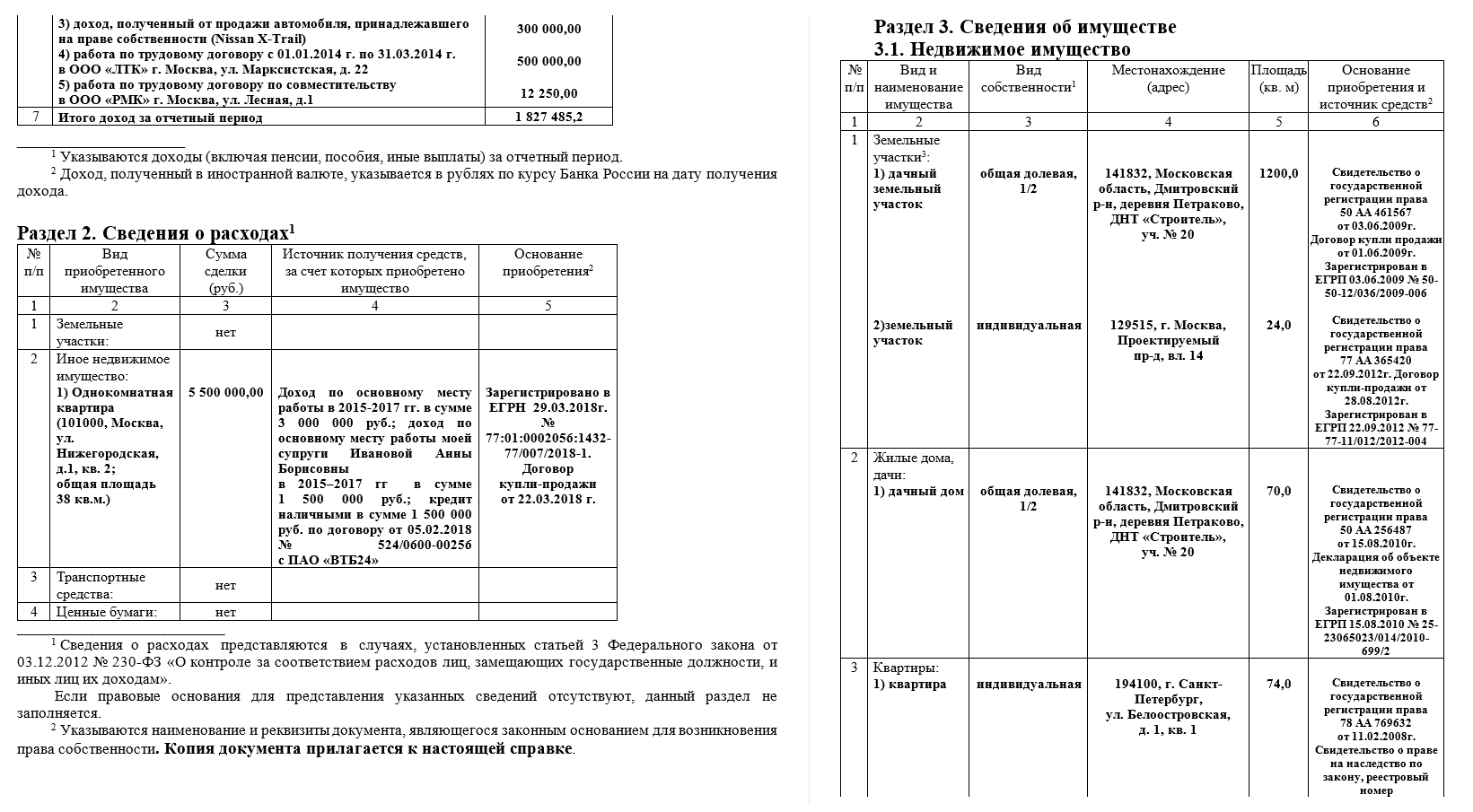 Пример заполнения справки
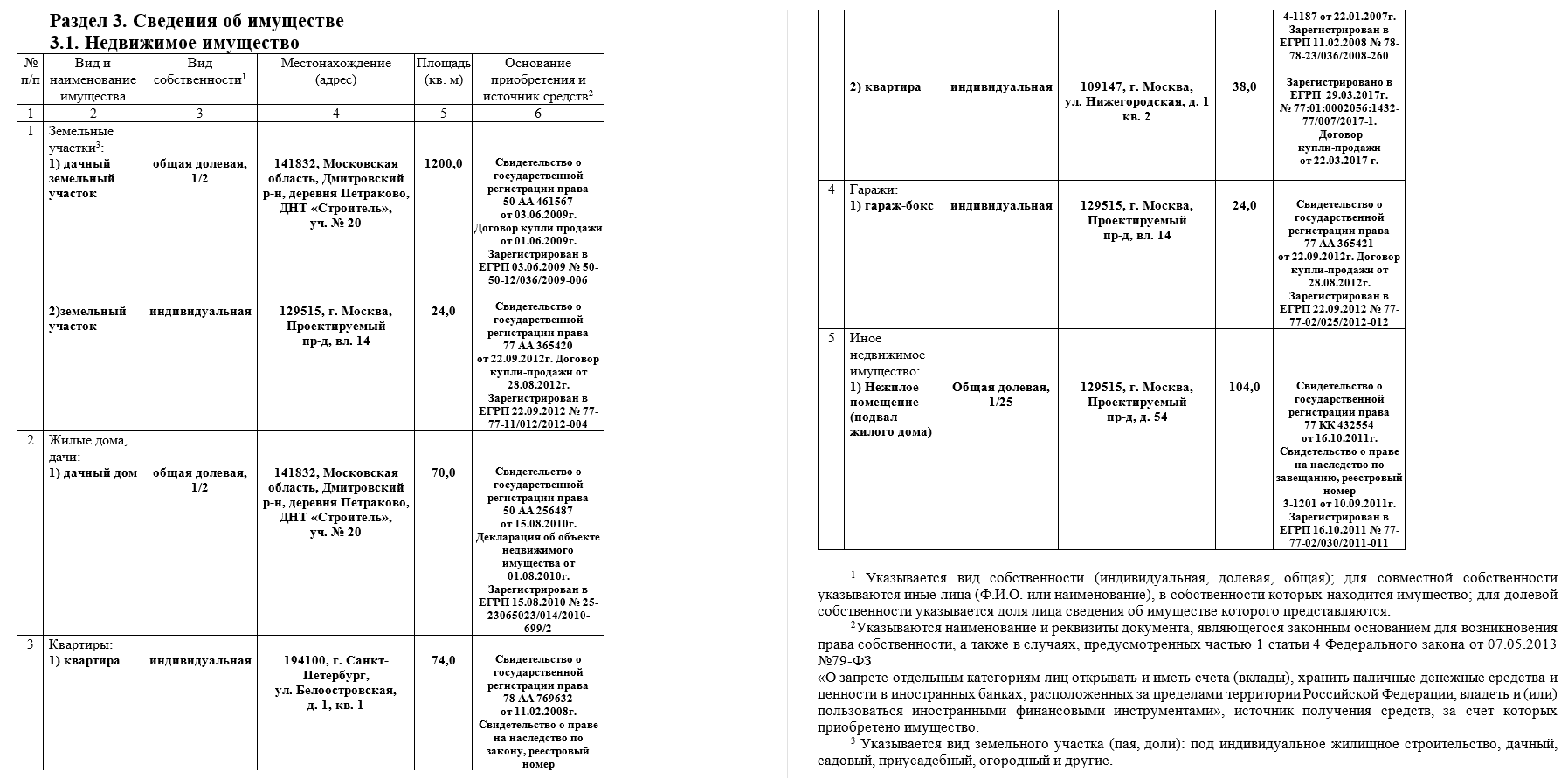 Пример заполнения справки
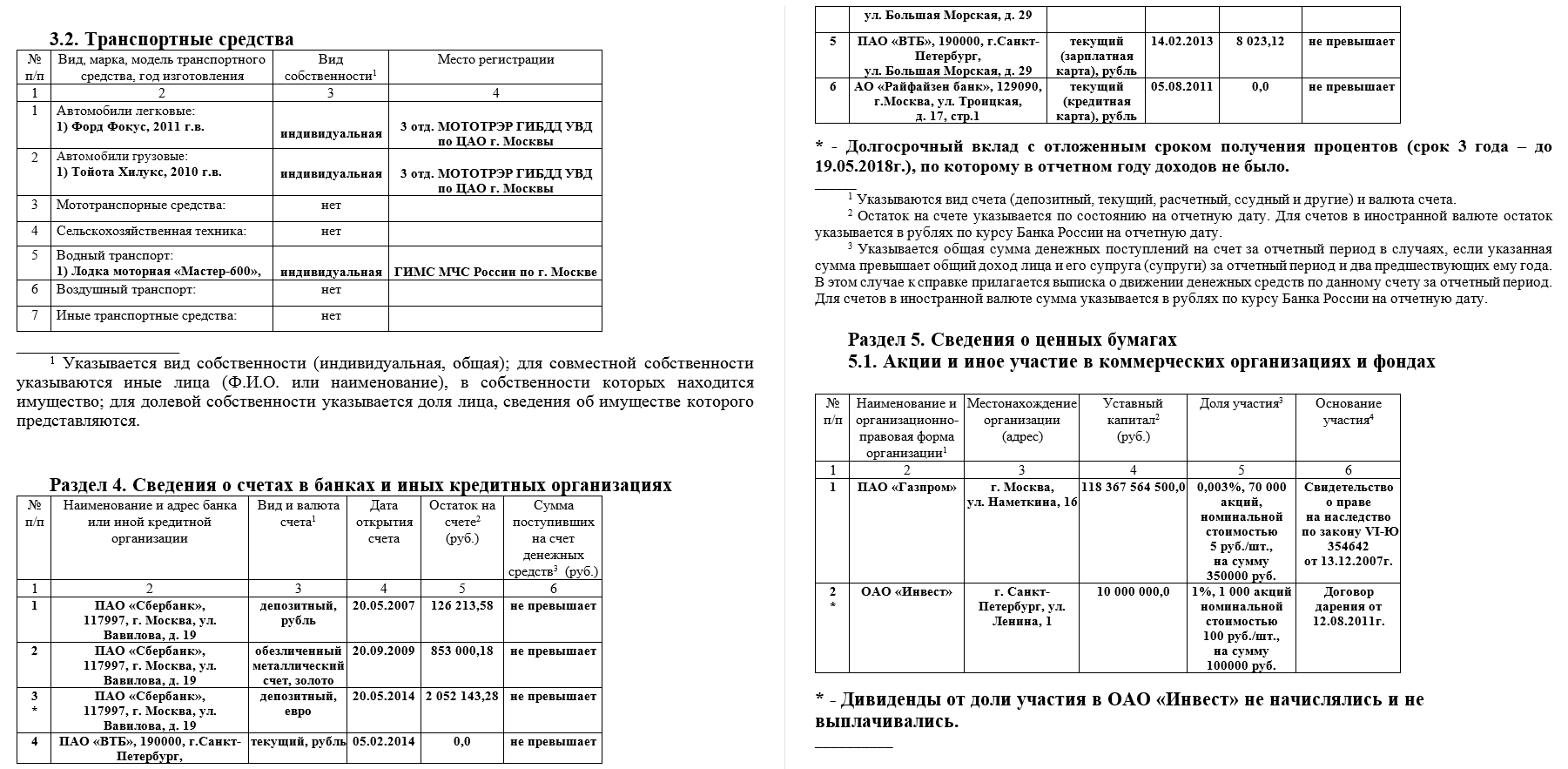 Пример заполнения справки
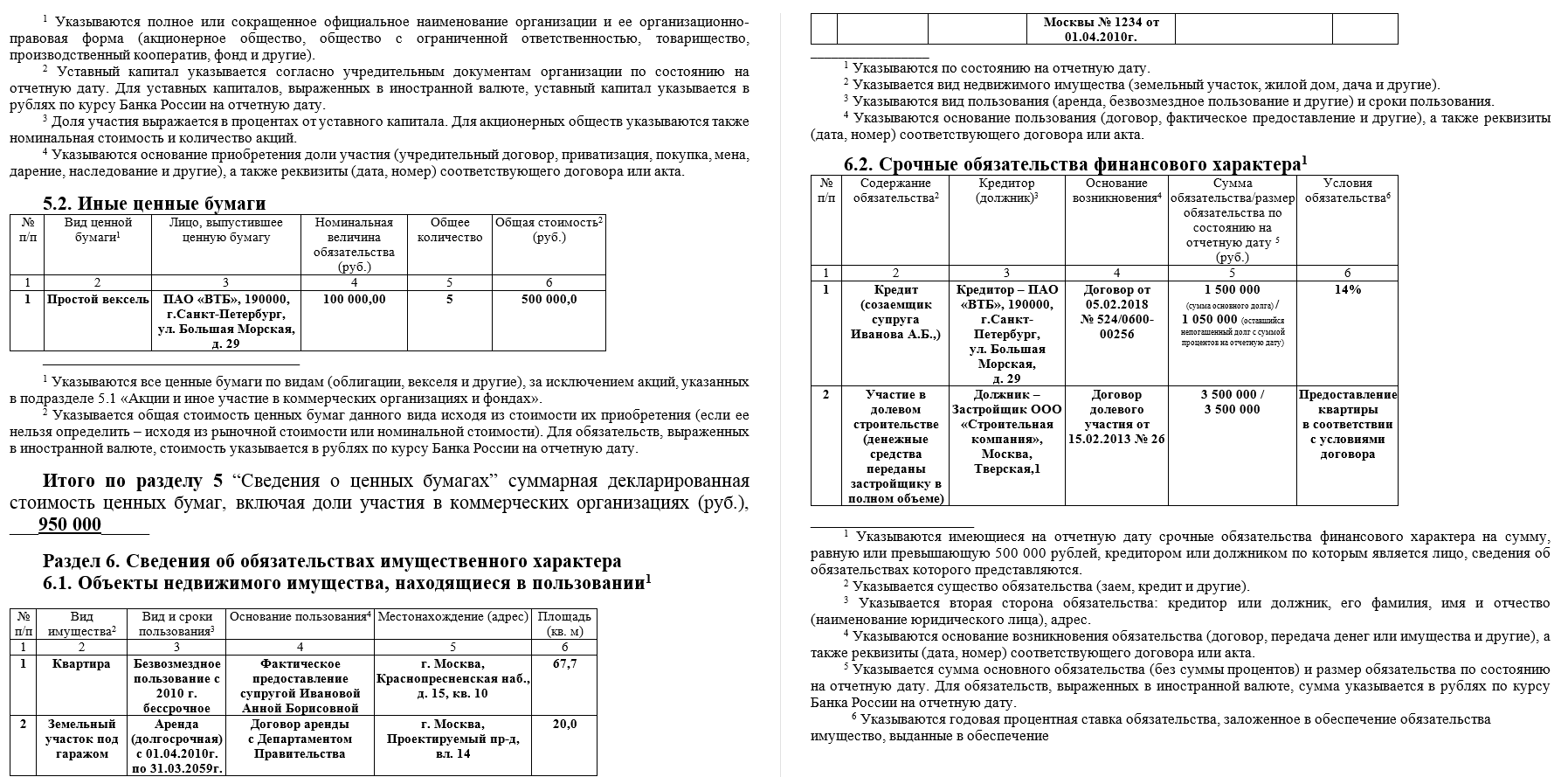 Пример заполнения справки
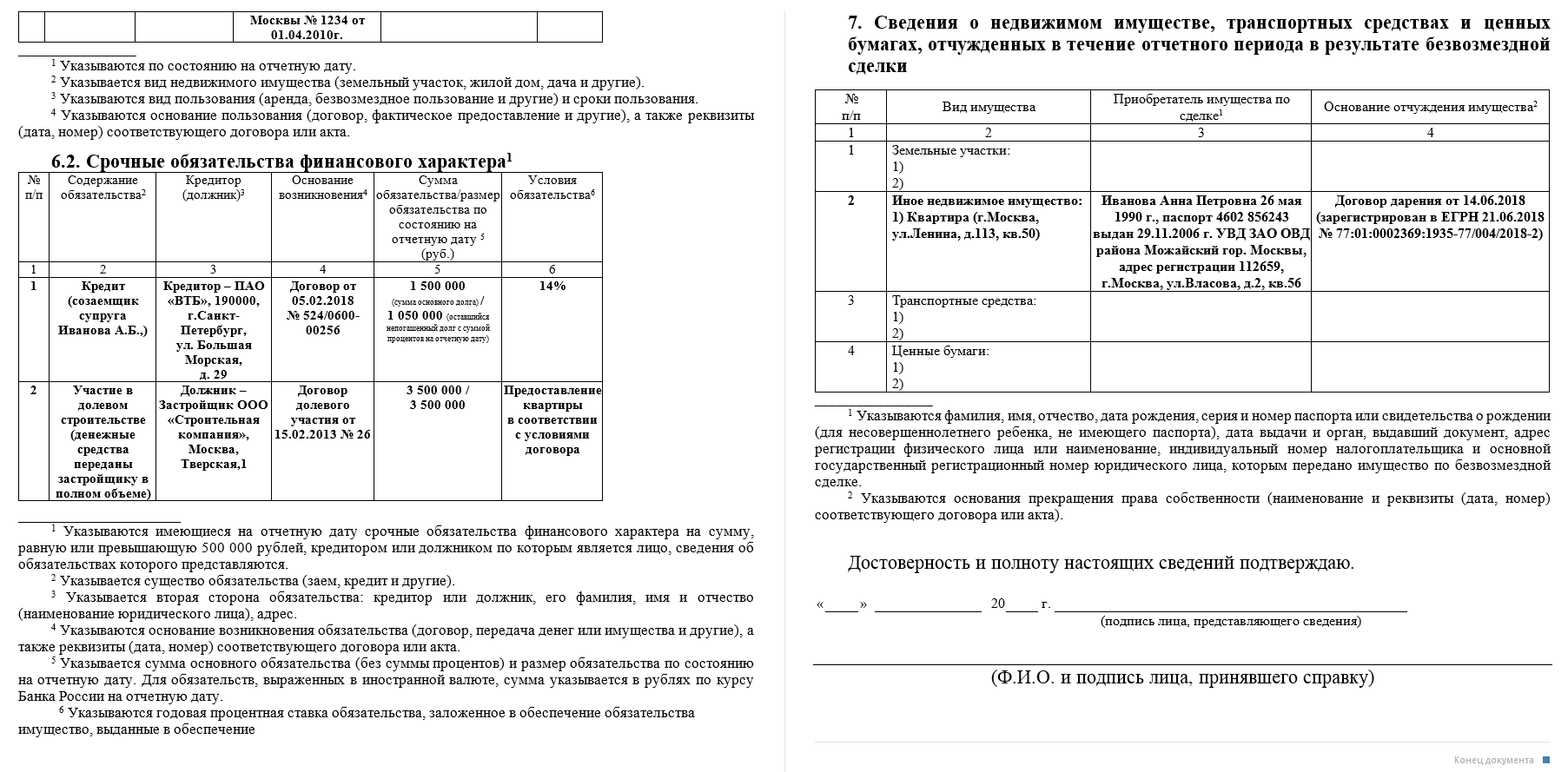 Пример сведений, опубликованный на сайте («урезанная» справка)
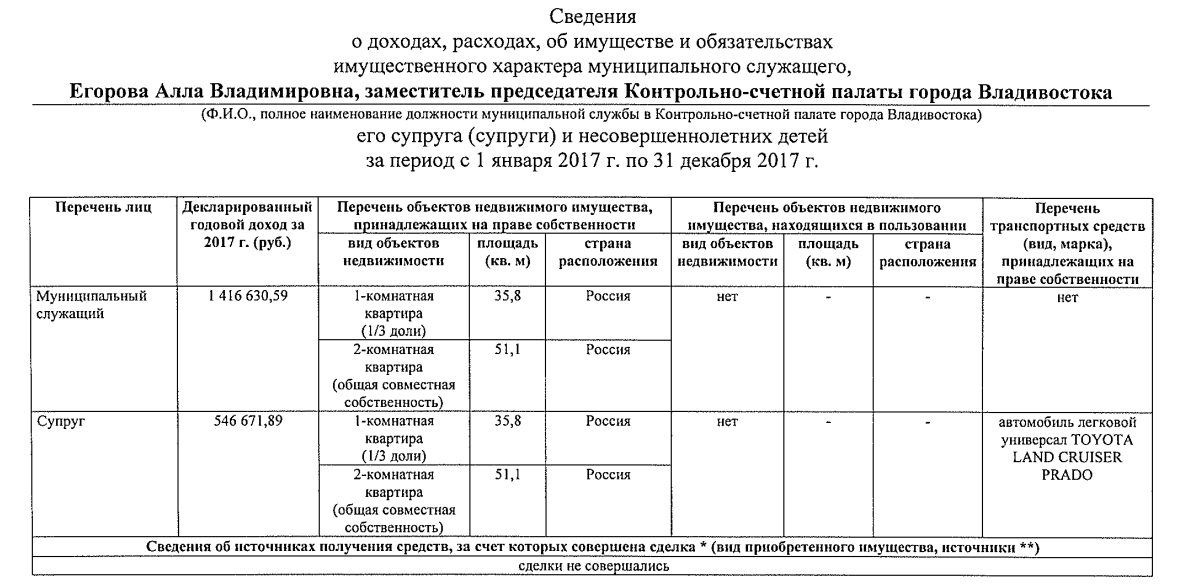 Пример 2
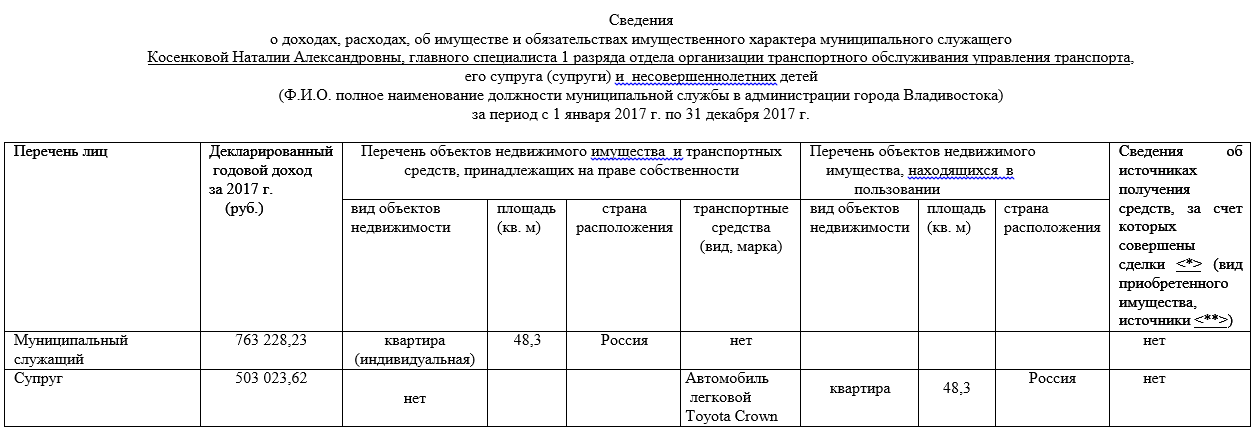 Примеры нарушений
Прокуратура Камчатского края провела проверку соблюдения законодательства о противодействии коррупции должностными лицами краевых государственных учреждений здравоохранения и установила нарушения антикоррупционных запретов, ограничений и обязанностей по представлению полных и достоверных сведений о доходах, расходах, об имуществе и обязательствах имущественного характера.
Установлено, что 13 руководителей государственных медицинских учреждений представили недостоверные сведения о доходах в справках: не указали сведения о доходах, полученных ими при работе по совместительству в коммерческих медицинских организациях, а также доходах от преподавательской деятельности. Размер средств, неотраженных в справках, составлял от 10 тысяч до почти миллиона рублей.
По результатам рассмотрения представления 13 главных врачей больниц и поликлиник привлечены к дисциплинарной ответственности в виде выговоров и замечаний.
Примеры нарушений
Июнь 2020 г.
Сын бывшего губернатора Приангарья, глава фракции КПРФ в Заксобрании Иркутской области Андрей Левченко признался в нарушении антикоррупционного законодательства.
Прокуратура установила, что Левченко-младший в справке о доходах за 2018-2019 годы не указал три банковских счета и финансовые обязательства на 57,5 млн рублей.
Сын экс-главы региона заявил, что не знал о существовании счетов, а также якобы не догадывался, что необходимо отразить сведения о финансовых обязательствах в декларации.
По действующему законодательству, за нарушение закона о противодействии коррупции депутат может быть лишен мандата.
Последствия нарушения требований
Дисциплинарная ответственность (до увольнения)
«Конфискация» 
Сейчас конфискации по закону подлежат лишь следующие активы: недвижимость, автомобили, яхты и ценные бумаги. Под действие закона пока не подпадают наличные и средства на счетах в банках, драгоценности и активы в иностранных трастах. В ноябре 2019 года Конституционный суд вынес определение о законности конфискации имущества дальних родственников и знакомых коррупционеров.
В 2020 г. Минюст внёс поправки о праве изымать в доход государства вклады и наличные деньги.
Реализация результатов, полученных в ходе осуществления контроля за расходами
Прокуратурой Приморского края подан иск к муниципальной служащей администрации Надеждинского муниципального района Эльвире Карпенко об обращении в доход автомашины Ниссан Кашкай стоимостью свыше 800 тыс. руб. (рассмотрен и удовлетворен)

В 2016 г. по материалам Управления Росреестра предъявлен иск к бывшей государственной служащей  о взыскании стоимости автомашины  Toyota land Cruiser Prado 2013 г.в. в размере свыше 1 800 тыс. руб. (рассмотрен и удовлетворен)
Реализация результатов, полученных в ходе осуществления контроля за расходами
Начальником отдела краевого управления Минюста РФ в 2014 г. приобретен автомобиль TOYOTA LAND CRUISER PRADO 2010 г. выпуска. Его среднерыночная стоимость составляла 1,4 млн руб. 
Совокупный доход служащей за 2011-2013 гг. составил в три раза меньше стоимости автомашины. По закону чиновница обязана предоставлять сведения о расходах, в том числе о сделках по приобретению спорного объекта имущества, поскольку его стоимость превышала общий доход служащей за три последних года. При этом она должна указать источники получения средств, за счёт которых эта сделка совершена. Требуемые сведения ею в установленный срок не представлены. А стоимость транспортного средства существенно занижена до 110 тыс. руб. 
Первореченский районный суд Владивостока исковые требования прокурора края удовлетворил в полном объёме. Автомобиль постановлено обратить в пользу государства.
Реализация результатов, полученных в ходе осуществления контроля за расходами
По результатам прокурорской проверки, а также предварительного расследования по уголовному делу, возбужденному в отношении начальника Управления государственного автодорожного надзора Федеральной службы по надзору в сфере транспорта установлено, что им не представлены сведения о расходах по приобретению в 2012, 2014, 2015 гг. 3-х квартир и 1 нежилого помещения,  а также автомашины Лексус RX 350 2013 г.в. Поскольку чиновником не представлены сведения, подтверждающие приобретение указанных объектов на законные доходы, в суд направлено исковое заявление об обращении указанного имущества общей стоимостью свыше 15 млн. руб. в доход государства (удовлетворен) 
Решением суда удовлетворен иск прокурора о взыскании с бывшего начальника отдела по расследованию преступлений, совершаемых на территории отдела полиции № 4 и отделения полиции № 9, следственного управления УМВД России по г. Владивостоку стоимости ½ доли в праве на квартиру, расположенную в г. Москве, в размере свыше 5.800 тыс. руб.
Реализация результатов, полученных в ходе осуществления контроля за расходами
Генеральная прокуратура подала в Никулинский районный суд г. Москвы два исковых заявления с требованиями об обращении имущества полковника Дмитрия Захарченко и связанных с ним граждан, в том числе его сожительницы Марины Семыниной и их несовершеннолетней дочери Ульяны Захарченко, а также отца и матери Дмитрия Захарченко, в доход государства.
Решение по первому иску было вынесено 1 декабря 2017 г. (дело № 02-6770/2017). Районный суд удовлетворил требования и обратил в доход государства почти 375 млн руб., более 140 тыс. долларов США, свыше 2 млн евро, 12 квартир, 15 машиномест, 4 автомобиля и полукилограммовый слиток золота.
Позднее Генеральная прокуратура инициировала еще один гражданский процесс в Никулинском районном суде, который завершился 5 апреля 2019 г. вынесением решения об обращении в доход Российской Федерации имущества близких лиц Захарченко почти на 500 млн руб.
Реализация результатов, полученных в ходе осуществления контроля за расходами
Прокуратура Пермского края доказала, что доходы сотрудницы УФСИНа не позволяют приобретать дорогостоящую недвижимость. 
Выяснилось, что у одной из сотрудниц в собственности оказался участок в Краснодарском крае размером 3882 кв метра, и два бывших общежития, расположенные на нем. Здания были переоборудованы в гостиницы. Кадастровая стоимость недвижимости на дату покупки составила 46 млн рублей. Недвижимость, купленная ещё в 2015 году, совершенно не соответствовала зарплате женщины и её мужа за 3 года, предшествовавших покупке, и сотрудница ФСИН не смогла доказать законность доходов, на которые была куплена гостиница. 
В связи с этим прокуратура подала в суд иск, чтобы недвижимость конфисковали в пользу Российской Федерации. 
Суд удовлетворил иск.
Основания и порядок проведения проверки сведений, представляемых в соответствии с законодательством о противодействии коррупции
Правовая основа
Федеральный закон от 25.12.2008 N 273-ФЗ «О противодействии коррупции»
Постановление Правительства Российской Федерации от 13.03.2013 N 207 «Об утверждении Правил проверки достоверности и полноты сведений о доходах, об имуществе и обязательствах имущественного характера, представляемых гражданами, претендующими на замещение должностей руководителей федеральных государственных учреждений, и лицами, замещающими эти должности»
И некоторые другие НПА, в т.ч. муниципальные акты
Основания для проверки
Информация, представленная в письменном виде (кроме анонимок):
а) правоохранительными органами, иными государственными органами, органами местного самоуправления и их должностными лицами;
б) кадровой службой;
в) постоянно действующими руководящими органами политических партий и зарегистрированных в соответствии с законодательством Российской Федерации иных общероссийских общественных объединений, не являющихся политическими партиями;
г) Общественной палатой Российской Федерации (?);
д) общероссийскими (?) средствами массовой информации.
Вопрос: является ли основанием для проверки подача справки о доходах, расходах и пр.? Ответ: является основанием для анализа, а результаты анализа могут быть основанием для проверки
Реализация требований ст. 10 Федерального закона от 03.12.2012 № 230-ФЗ
С 23.03.2012 основанием для проведения антикоррупционных проверок является, в том числе, письменная информация, представленная подразделениями кадровых служб по профилактике коррупционных правонарушений (п. 10 Положения, утвержденного Указом Президента РФ от 21.09.2009 № 1065).
Аналогичные положения должны быть предусмотрены муниципальными нормативными правовыми актами (в соответствии с п. 6 Указа Президента РФ от 21.09.2009 № 1065).
При этом, статьей 10 Федерального закона от 03.12.2012 № 230-ФЗ «О контроле за соответствием расходов лиц, замещающих государственные должности, и иных лиц их доходам» установлена обязанность органов, подразделений и должностных лиц, ответственных за профилактику коррупционных правонарушений, осуществлять анализ поступающих сведений о доходах, об имуществе и обязательствах имущественного характера.
В рассматриваемом вопросе имеет важное значение то, насколько активно реализуют полномочия, исполняются обязанности по проведению анализа представляемых служащими сведений о доходах, расходах, об имуществе, инициированию ОМС при наличии оснований перед Губернатором региона осуществления контроля за расходами  муниципальных служащих.
Предусмотренные Указом Президента РФ от 19.09.2017 № 431 возможности государственных и муниципальных органов в рамках указанного анализа  запрашивать необходимые сведения (кроме ФНС, Росреестра, банков),  получать пояснения требуют не только внесения соответствующих изменений в муниципальные нормативные правовые акты, но и организации работы по проведению названного анализа на качественно новом уровне.
Анализ сведений
Анализируются сведения:
о доходах, об имуществе и обязательствах имущественного характера, представляемых гражданами, претендующими на замещение должностей службы, и служащими 
о соблюдении служащими требований к служебному поведению 
о предотвращении или урегулировании конфликта интересов 
соблюдения установленных для них запретов, ограничений и обязанностей, 
сведений о соблюдении гражданами, замещавшими должности службы, ограничений при заключении ими после ухода со службы трудового договора и (или) гражданско-правового договора 
При осуществлении анализа таких сведений проводятся беседы, запрашивается от различных органов и организаций информация о соблюдении федеральными государственными служащими требований к служебному поведению (за исключением информации, содержащей сведения, составляющие государственную, банковскую, налоговую или иную охраняемую законом тайну)
Критерии признания информации достаточной для инициирования процедуры проверки
Объективными критериями качественного проведения анализа является: 
инициативное проведение проверок соблюдения служащими антикоррупционных стандартов;
корректировка принимаемых мер по профилактике коррупции, в связи с допускаемыми служащими нарушениями при представлении сведений о доходах и расходах.

Достаточность информации предполагает наличие совокупности данных, свидетельствующих о несоответствии фактическим обстоятельствам представленных служащим сведений. 

Признаками, свидетельствующими о необходимости проведения проверки, могут служить:
несовпадение (расхождение) представленной служащим информации, в том числе в бумажном виде и (или) в ходе беседы;
сомнение в подлинности представленных сведений;
путаность и оговорки, допускаемые служащим при проведении с ним беседы и т.п.
Требования к проверке
Проводится по решению работодателя (представителя нанимателя)
Решение принимается по каждому служащему индивидуально.
Срок проверки – как правило, не более 60 дней от даты решения с правом продления до 90 дней на основании служебной записки.
Лицо, в отношении которого проводится проверка, должно быть (1) уведомлено о её проведении и (2) ознакомлено с результатами проверки (под роспись либо актом, что отказался).
При выявлении в ходе проверки признаков преступления или административного правонарушения, материалы об этом передаются в соответствующие органы.
Права субъектов проверки
Лицо, в отношении которого проводится проверка, вправе: 
давать пояснения в письменной форме в ходе проверки, а также по результатам проверки;
представлять дополнительные материалы и давать по ним пояснения в письменной форме;
обжаловать результаты проверки.
Орган, осуществляющий проверку, вправе:
проводить беседу с указанным лицом, с его родственниками – с их согласия;
изучать представленные сведения о доходах, об имуществе и обязательствах имущественного характера и дополнительные материалы;
получать пояснения от проверяемого лица по представленным им сведениям о доходах, об имуществе и обязательствах имущественного характера и дополнительным материалам
направлять запросы в уполномоченные органы для уточнения сведений
Решение по итогам проверки
назначение гражданина, претендующего на замещение должности, на соответствующую должность;
отказ гражданину, претендующему на замещение должности, в назначении на соответствующую должность;
применение к лицу, уже замещающему должность, мер дисциплинарной ответственности вплоть до увольнения;
передать материалы в правоохранительные или иные органы в случае выявления правонарушений или преступлений, относящихся к компетенции этих органов.
Нюансы анализа и проверки по сведениям
Оценка соразмерности понесенных расходов на сделки в отчетном периоде доходам осуществляется исходя из доходов, полученных служащим и его супругой (супругом) только за три последних года, предшествующих отчетному периоду
При установлении фактов ежегодной покупки объектов имущества, ценных бумаг, акций рекомендуется проводить тщательный анализ расходов и доходов, с целью последующего проведения проверки при необходимости
Организационные вопросы осуществления проверки
При наличии оснований для проведения проверки (например, представление органов прокуратуры о сокрытии недвижимого имущества) рекомендуется проводить проверку всех сведений, содержащихся в справке, несмотря на то, что сомнение в достоверности представленных сведений заключается, например, лишь по одному разделу справки.
Увольнение не является основанием для завершения проверки
Антикоррупционные подразделения обязаны уведомить служащего в письменной форме о проведении в отношении него или членов его семьи контроля за расходами и о необходимости представить сведения, в том числе об источниках получения средств, за счет которых совершена сделка. 
В целях подтверждения финансовой возможности родственников служащего антикоррупционным подразделениям предоставлено право проведения бесед со служащим и иными лицами с их согласия, в рамках которых может быть запрошена и установлена необходимая информация.
Служебная проверка
Правовая основа и понятие
Федеральный закон от 27.07.2004 N 79-ФЗ «О государственной гражданской службе Российской Федерации» (Статья 59. Служебная проверка) – определения «служебная проверка» закон не содержит, но исходя из его содержания, служебную проверку можно определить как совокупность мероприятий, проводимых соответствующими должностными лицами государственного органа в целях своевременного, всестороннего, полного и объективного исследования дисциплинарных проступков государственных гражданских служащих или для опровержения сведений, порочащих честь и достоинство гражданских служащих.
Трудовой кодекс Российской Федерации от 30.12.2001 N 197-ФЗ (Статья 193. Порядок применения дисциплинарных взысканий) – фактически Трудовой кодекс РФ не обязывает организации проводить служебные проверки, но на практике это часто применяется, т.к. указанная статья указывает, что до применения дисциплинарного взыскания работодатель должен затребовать от работника письменное объяснение (примеры оформления документов – см. в папке с примерами к учебному курсу).
Регулирование служебных проверок в ФОИВ и на муниципальном уровне
В ФОИВ может дополнительно определяться другими законами и приказами, например: 
Проведение служебной проверки в системе МВД России регламентировано положениями статьи 52 Федерального закона №342-фз от 30 ноября 2011 года «О службе в органах внутренних дел Российской Федерации и внесении изменений в отдельные законодательные акты Российской Федерации», а порядок проведения служебной проверки утвержден приказом МВД России № 161 от 26 марта 2013 года «Об утверждении порядка проведения служебной проверки в органах, организациях и подразделениях Министерства Внутренних Дел Российской Федерации».
На уровне ОМСУ или учреждения (предприятия) порядок служебной проверки определяется ТК РФ или МПА соответствующего органа местного самоуправления, локальным актом учреждения (предприятия)
Особенности служебной проверки
Решение о проведении служебной проверки принимает орган управления учреждения, ведомства, предприятия, коммерческой структуры, в случае, если для решения вопроса о виновности или невиновности сотрудника (работника), допустившего дисциплинарный проступок, нарушение трудового договора, служебного контракта или недобросовестно исполняющего функциональные обязанности необходима дополнительная проверка.

Служебная проверка - это сугубо внутренняя проверка, рамки служебного расследования ни по кругу лиц, ни по объему не должны выходить за рамки ведомства, учреждения, государственного органа, предприятия. 
Лица, не входящие в штат структуры, внутри которой проводится служебная проверка могут давать письменные пояснения в качестве свидетелей и привлекаться в качестве специалистов только в добровольном порядке и по личному желанию. 

Гражданский служащий, в отношении которого проводится служебная проверка, может быть временно отстранен от замещаемой должности гражданской службы на время проведения служебной проверки с сохранением на этот период денежного содержания по замещаемой должности гражданской службы. Временное отстранение гражданского служащего от замещаемой должности гражданской службы производится представителем нанимателя, назначившим служебную проверку.

Общими требованиями к порядку проведения служебного расследования являются соблюдение сроков проведения, соблюдения прав лица, в отношении которого оно проводится, объективности и непредвзятости.
Основания проведения служебной проверки
дисциплинарные нарушения - при систематических прогулах сотрудников, выявлении хищения в любом объеме, распространении коммерческой и/или государственной тайны и т.д.; 
проступок лица, который влечет за собой привлечение субъекта к материальной ответственности;
осуществленный лицом проступок, влекущий за собой увольнение; 
нарушение правил оформления трудового соглашения, служебного контракта (например, прописанные обязанности сотрудника в трудовом контракте не соответствуют действительной квалификации лица и, соответственно, не могут им исполняться); 
наступление всех обстоятельств, оговоренных в законодательных нормативах, при которых проведение служебной проверки неизбежно (например, при несчастных случаях на производстве) и т.д.
Основания проведения служебной проверки
Служебная проверка проводится по решению представителя нанимателя или по письменному заявлению гражданского служащего.
Основанием для решения представителя нанимателя, как правило, является служебная записка о проведении проверки (чаще всего от подразделения государственного органа по вопросам государственной службы и кадров), также основанием может быть обращение прокуратуры.

В служебной записке, как правило, отражается информация о:
служащем, допустившем неисполнение или ненадлежащее исполнение должностных обязанностей;
дате совершения служащим неисполнения или ненадлежащего исполнения должностных обязанностей;
дате обнаружения совершенного служащим неисполнения или ненадлежащего исполнения должностных обязанностей;
совершенном служащим неисполнении или ненадлежащем исполнении должностных обязанностей с указанием положений нарушенных нормативных правовых и иных актов, обстоятельствах, при которых совершен дисциплинарный проступок, и вине служащего;
характере и размере вреда, причиненного действиями (бездействием) служащего, если они установлены.
Цели служебной проверки
определение факта совершения проступка, который влечет за собой наложение соответствующего дисциплинарного взыскания; 
установление конкретного времени и обстоятельств совершения проступка, анализ происшествия, его последствий и выявление объема причиненного урона; 
определение виновного лица, сбор и систематизация ряда доказательств относительно его непосредственной вины, либо непричастности к произошедшему; 
определение нормативных актов, нарушенных виновным лицом;
установление степени виновности сотрудника; 
анализ нюансов и особенностей произошедшего, выявление особых мотивов лица.
Порядок проведения служебной проверки
При проведении служебной проверки должны быть полностью, объективно и всесторонне установлены:
1) факт совершения гражданским служащим дисциплинарного проступка;
2) вина гражданского служащего;
3) причины и условия, способствовавшие совершению гражданским служащим дисциплинарного проступка;
4) характер и размер вреда, причиненного гражданским служащим в результате дисциплинарного проступка;
5) обстоятельства, послужившие основанием для письменного заявления гражданского служащего о проведении служебной проверки.
Порядок проведения служебной проверки
Проведение служебной проверки поручается подразделению государственного органа по вопросам государственной службы и кадров («кадровик») с участием юридического (правового) подразделения («юрист») и выборного профсоюзного органа данного государственного органа («профсоюз»).

Важно! Комиссии по соблюдению требований к служебному поведению муниципальных служащих и урегулированию конфликта интересов не имеют права проводить служебные проверки по вопросам нарушения служебной дисциплины и иным вопросам, не связанным с противодействием коррупции.

В проведении служебной проверки не может участвовать гражданский служащий, прямо или косвенно заинтересованный в ее результатах. В этих случаях он обязан обратиться к представителю нанимателя, назначившему служебную проверку, с письменным заявлением об освобождении его от участия в проведении этой проверки. При несоблюдении указанного требования результаты служебной проверки считаются недействительными.
Служебная проверка должна быть завершена не позднее чем через один месяц со дня принятия решения о ее проведении.
Порядок проведения служебной проверки
Основные принципы проведения служебной проверки:
все факты, выявляемые в ходе проведения расследования, должны оцениваться объективно и беспристрастно. Личное эмоциональное отношение к тому или иному явлению не должно влиять на решение руководителя, представителя комиссии или обвиняемого; 
до тех пор, пока вина субъекта не доказана, он является невиновным. Вина устанавливается только по факту выявления очевидных и неопровержимых доказательств; 
порядок действий членов комиссии должен строго соответствовать определенному в локальных нормативах регламенту. В противном случае подобные действия могут расцениваться, как противоправные.
Права лица, в отношении которого проводится служебная проверка
Основные права:
знать в связи с чем проводится служебное расследование;
давать письменные объяснения по вопросам служебного расследования;
заявлять ходатайства в ходе проведения служебного расследования;
предоставлять документы, вещественные доказательства для приобщения к материалам служебного расследования;
предоставлять свидетелей для их последующего опроса в ходе проведения служебного расследования.
Права государственного служащего:
давать устные или письменные объяснения, представлять заявления, ходатайства и иные документы;
обжаловать решения и действия (бездействие) гражданских служащих, проводящих служебную проверку, представителю нанимателя, назначившему служебную проверку;
ознакомиться по окончании служебной проверки с письменным заключением и другими материалами по результатам служебной проверки, если это не противоречит требованиям неразглашения сведений, составляющих государственную и иную охраняемую федеральным законом тайну.
Оформление результатов служебной проверки
Результаты служебной проверки сообщаются представителю нанимателя, назначившему служебную проверку, в форме письменного заключения.
В письменном заключении по результатам служебной проверки указываются:
1) факты и обстоятельства, установленные по результатам служебной проверки;
2) предложение о применении к гражданскому служащему дисциплинарного взыскания или о неприменении к нему дисциплинарного взыскания.
Рекомендовано указывать:
мотивы и причины противоправного деяния со стороны сотрудника; 
характер действий виновного субъекта; 
наличие смягчающих или отягощающих факторов.
Письменное заключение по результатам служебной проверки подписывается руководителем подразделения государственного органа по вопросам государственной службы и кадров и другими участниками служебной проверки и приобщается к личному делу гражданского служащего, в отношении которого проводилась служебная проверка.
Оформление результатов служебной проверки
Заключение может состоять из следующих частей:
Вводной, содержащей описание произошедшей ситуации. В данном блоке описывается дисциплинарное правонарушение, а также обстоятельства его осуществления. Помимо этого, прописываются сведения обо всех представителях комиссии и их должностях. Также фиксируются причины и периодичность проведения служебной проверки. 
Основной, содержащей описание мероприятий, которые были реализованы членами комиссии для сбора ряда доказательств, подтверждающих, либо опровергающих вину конкретного субъекта. 
Заключительной, в которой приводятся те выводы, к которым пришли члены комиссии после обсуждений. 
К заключению также должны прикладываться все документы, собранные комиссией по ходу проверки. Ими могут быть: докладные записки; распоряжения начальников отделов и руководства; заключения различных экспертов и специалистов, в частности, аудиторов или представителей ревизионной структуры; акты, оформленные по факту инвентаризации; иные документы, подтверждающие или опровергающие вину конкретного лица.
Последствия проведения служебной проверки
По результатам служебной проверки, в случае получения достаточных данных о наличии вины в действиях лица, в отношении которого проводилось служебная проверка, орган управления (руководитель органа, учреждения, предприятия) принимает решение о привлечении виновного к дисциплинарной или материальной ответственности. Решение о наказании закрепляется соответствующим приказом.

В случае, если в ходе служебного расследования были установлены признаки готовящихся, либо совершенных преступлений, лицо, проводившее проверку обязано немедленно сообщить об этом в соответствующие государственные органы и органу управления (начальнику), отдавшему распоряжение о проведении служебной проверки. При наличии в действиях лица, в отношении которого проводится служебная проверка состава преступления, материалы служебной проверки передаются по принадлежности для решения вопроса о возбуждении уголовного дела. В этом случае решение о привлечении к дисциплинарной ответственности не принимается до разрешения материалов в соответствии с требованиями уголовно-процессуального кодекса, о чем указывается в заключении по результатам проведения служебной проверки.

Материалы служебной проверки могут быть представлены в суде в ходе рассмотрения трудового спора.
Дисциплинарное взыскание
Дисциплинарное взыскание применяется не позднее одного месяца со дня обнаружения проступка, не считая времени болезни работника, пребывания его в отпуске, а также времени, необходимого на учет мнения представительного органа работников.
Дисциплинарное взыскание, за исключением дисциплинарного взыскания за несоблюдение ограничений и запретов, неисполнение обязанностей, установленных законодательством Российской Федерации о противодействии коррупции, не может быть применено позднее шести месяцев со дня совершения проступка, а по результатам ревизии, проверки финансово-хозяйственной деятельности или аудиторской проверки - позднее двух лет со дня его совершения. 
Дисциплинарное взыскание за несоблюдение ограничений и запретов, неисполнение обязанностей, установленных законодательством Российской Федерации о противодействии коррупции, не может быть применено позднее трех лет со дня совершения проступка. В указанные сроки не включается время производства по уголовному делу.
За каждый дисциплинарный проступок может быть применено только одно дисциплинарное взыскание.
Приказ (распоряжение) работодателя о применении дисциплинарного взыскания объявляется работнику под роспись в течение трех рабочих дней со дня его издания, не считая времени отсутствия работника на работе. Если работник отказывается ознакомиться с указанным приказом (распоряжением) под роспись, то составляется соответствующий акт.
Порядок создания и организация деятельности комиссии по соблюдению требований к служебному поведению и урегулированию конфликта интересов
Ключевые НПА и рекомендации
Указ Президента РФ от 1 июля 2010 г. N 821 «О комиссиях по соблюдению требований к служебному поведению федеральных государственных служащих и урегулированию конфликта интересов»
«Методические рекомендации по организации работы комиссий по соблюдению требований к служебному поведению федеральных государственных служащих и урегулированию конфликта интересов (аттестационных комиссий) в федеральных государственных органах» (одобрены президиумом Совета при Президенте РФ по противодействию коррупции, протокол от 13.04.2011 N 24)
Региональные акты, например: Постановление Губернатора Приморского края от 23.11.2012 № 80-пг «Об утверждении Положения о порядке образования комиссий по соблюдению требований к служебному поведению муниципальных служащих и урегулированию конфликта интересов»
Муниципальные (локальные) правовые акты: 
Положение о комиссии по соблюдению требований к служебному поведению муниципальных служащих и урегулированию конфликта интересов, 
об образовании комиссии по соблюдению требований к служебному поведению муниципальных служащих и урегулированию конфликта интересов,
об утверждении состава комиссии
и другие НПА
Общий порядок организации и работы
Положение о комиссии, создание комиссии и утверждение её состава, как правило, утверждается работодателем (представителем нанимателя)
Председателем комиссии назначается заместитель работодателя – задачи председателя: информировать членов о предстоящем заседании, вести заседание, утверждать решение членов комиссии
Как правило, в состав комиссии входят заместитель председателя и секретарь (заместитель секретаря). Секретарь – обычно ведет протокол, озвучивает повестку и иные документы
Состав комиссии: «кадровик», «юрист», «антикоррупционер», 2 «эксперта» (представитель научной и образовательной организации), могут быть - «общественник», «профсоюзник»
Не менее ¼ состава комиссии – не служащие (заседание комиссии только из служащих недопустимо)
Комиссия создается и работает на постоянной основе
Не рассматривает сообщения о преступлениях и административных правонарушениях, а также анонимные обращения, не проводит проверки по фактам нарушения служебной дисциплины
Порядок организации и работы
На заседании комиссии должно присутствовать не менее 2/3 членов комиссии
При заседании не должно быть конфликта интересов
С правом совещательного голоса могут присутствовать иные лица (руководитель служащего, другие служащие, специалисты и т.д.) – по решению председателя на основании ходатайства служащего или члена комиссии (за 3 дня до заседания)
Как правило, присутствует лицо, в отношении которого рассматривается какой-то вопрос
Решение принимается тайным голосованием
У всех членов комиссии равные права
Члены комиссии и лица, участвовавшие в ее заседании, не вправе разглашать сведения, ставшие им известными в ходе работы комиссии
Член комиссии, несогласный с ее решением, вправе в письменной форме изложить свое мнение, которое подлежит обязательному приобщению к протоколу заседания комиссии и с которым должен быть ознакомлен служащий.
Основания для проведения заседания
материалы проверки достоверности сведений о доходах, соблюдения служащими требований к служебному поведению, свидетельствующие:
- о представлении служащим недостоверных или неполных сведений;
- о несоблюдении служащим требований к служебному поведению и (или) требований об урегулировании конфликта интересов;
обращение гражданина, замещавшего в должность службы, включенную в спец.перечень должностей, о даче согласия на замещение должности в коммерческой или некоммерческой организации либо на выполнение работы в течение месяца стоимостью более ста тысяч рублей, если отдельные функции по управлению этой организацией входили в его должностные обязанности, до истечения двух лет со дня увольнения со службы;
Основания для проведения заседания
заявление служащего о невозможности по объективным причинам представить сведения о доходах, расходах, об имуществе и обязательствах имущественного характера своих супруги (супруга) и несовершеннолетних детей;
уведомление служащего о возникновении личной заинтересованности при исполнении должностных обязанностей, которая приводит или может привести к конфликту интересов;
представление руководителя или любого члена комиссии, касающееся обеспечения соблюдения служащим требований к служебному поведению и (или) требований об урегулировании конфликта интересов либо осуществления в организации мер по предупреждению коррупции;
Основания для проведения заседания
поступление от лица, принявшего решение об осуществлении контроля за расходами лица, замещающего должность на постоянной основе, служащего, а также расходами его супруги (супруга) и несовершеннолетних детей, предложения о рассмотрении результатов, полученных в ходе осуществления такого контроля;
поступившее уведомление коммерческой или некоммерческой организации о заключении с гражданином, замещавшим должность службы, трудового или гражданско-правового договора, если отдельные функции управления данной организацией входили в его должностные (служебные) обязанности, при условии, что указанному гражданину комиссией ранее было отказано во вступлении в трудовые и гражданско-правовые отношения с данной организацией или что вопрос о даче согласия такому гражданину на замещение им должности в коммерческой или некоммерческой организации либо на выполнение им работы на условиях гражданско-правового договора в коммерческой или некоммерческой организации комиссией не рассматривался.
Возможные решения комиссии
установить, что представленные служащим сведения о доходах, об имуществе и обязательствах имущественного характера являются достоверными и полными;
установить, что представленные служащим сведения о доходах, об имуществе и обязательствах имущественного характера являются недостоверными и (или) неполными. В этом случае комиссия рекомендует руководителю применить к служащему конкретную меру ответственности.
установить, что служащий соблюдал требования к служебному поведению и (или) требования об урегулировании конфликта интересов;
установить, что служащий не соблюдал требования к служебному поведению и (или) требования об урегулировании конфликта интересов. В этом случае комиссия рекомендует руководителю указать служащему на недопустимость нарушения требований к служебному поведению и (или) требований об урегулировании конфликта интересов либо применить к служащему конкретную меру ответственности.
Возможные решения комиссии
дать согласие на замещение должности в коммерческой или некоммерческой организации либо на выполнение работы;
отказать в замещении должности в коммерческой или некоммерческой организации либо в выполнении работы и мотивировать свой отказ.
признать, что причина непредставления служащим сведений о доходах, о расходах, об имуществе и обязательствах имущественного характера своих супруги (супруга) и несовершеннолетних детей является объективной и уважительной;
Возможные решения комиссии
признать, что причина непредставления служащим сведений о доходах, о расходах, об имуществе и обязательствах имущественного характера своих супруги (супруга) и несовершеннолетних детей не является уважительной. В этом случае комиссия рекомендует служащему принять меры по представлению указанных сведений;
признать, что причина непредставления служащим сведений о доходах, о расходах, об имуществе и обязательствах имущественного характера своих супруги (супруга) и несовершеннолетних детей необъективна и является способом уклонения от представления указанных сведений. В этом случае комиссия рекомендует руководителю применить к служащему конкретную меру ответственности.
признать, что при исполнении служащим должностных обязанностей личная заинтересованность приводит или может привести к конфликту интересов. В этом случае комиссия рекомендует служащему и (или) руководителю принять меры по урегулированию конфликта интересов или по недопущению его возникновения;
Возможные решения комиссии
признать, что при исполнении служащим должностных обязанностей конфликт интересов отсутствует;
признать, что служащий не соблюдал требования об урегулировании конфликта интересов. В этом случае комиссия рекомендует руководителю применить к служащему конкретную меру ответственности;
направить рекомендации лицу, принявшему решение об осуществлении контроля за расходами лиц, замещающих должность на постоянной основе, служащих, а также расходами его супруги (супруга) и несовершеннолетних детей;
иное решение с указанием в протоколе оснований и мотивов принятия такого решения
Решение (протокол) комиссии
По итогам рассмотрения материалов комиссия принимает соответствующее решение 
Решение комиссии по итогам рассмотрения материалов проверки по вопросу, касающемуся непринятия должностным лицом мер по предотвращению и урегулированию конфликта интересов, носит рекомендательный характера для представителя нанимателя (работодателя).
Решение по обращению о даче согласия на замещение должности в коммерческой или некоммерческой организации либо на выполнение работы носит обязательный характер 
Решение комиссии оформляется как протокол, подписываемый всеми членами комиссии, присутствовавшими на заседании
Решение (полностью или как выписка) публикуется на оф.сайте, направляется руководителю, служащему, иным заинтересованным лицам, приобщается к личному делу
Типичные коррупционные правонарушения, юридическая ответственность за совершение коррупционных правонарушений. Критерии отнесения коррупционных дисциплинарных проступков к различным категориям
Статистика
В конце декабря 2018 года СК сообщил, что с 2011 года ущерб от коррупционных преступлений составил 123 миллиарда рублей.
За восемь лет в суд направили более 71 тысячи уголовных дел по коррупционным преступлениям. Из них 11,6 тысячи уголовных дел были связаны с мошенничеством, почти 25 тысяч — с дачей взятки, а порядка 12 тысяч — с получением взятки.
Кроме того, 3,5 тысячи дел пересекались со злоупотреблением должностными полномочиями, почти три тысячи были следствием служебного подлога, почти 2,5 тысячи дел были связаны с превышением должностных полномочий и коммерческим подкупом. Также 453 дела завели в отношении организованных групп и преступных сообществ.
В сфере правоприменительной деятельности было совершено более 55 тысяч коррупционных преступлений, свыше 27 тысяч затронули науку и образование, в области социального обеспечения и здравоохранения случаи выявленных преступлений превысили 19 тысяч, около 11 тысяч коррупционных преступлений пришлись на финансовую деятельность.
Типичные коррупционные правонарушения
непредставление (представление недостоверных) сведений о доходах, расходах, имуществе и обязательствах имущественного характера; 
нарушение основных обязанностей; 
несоблюдение ограничений, связанных со службой; 
формирование конкурсных комиссий с нарушением установленных требований, непроведение либо нарушение условий проведения конкурса при поступлении на службу (замещении должности); 
несоблюдение квалификационных требований к должностям службы, несоответствие уровня профессионального образования, стажа службы занимаемым должностям; 
нарушение основных прав служащего; 
нахождение на службе в случае близкого родства или свойства с другим служащим, если замещение должности связано с непосредственной подчиненностью или подконтрольностью одного из них другому;
непредоставления сведений о судимости кандидатами на должности;
Типичные коррупционные правонарушения
несоблюдение требований к служебному поведению; 
нарушение запретов, связанных со службой; 
принятие нормативных правовых актов, противоречащих федеральному или региональному законодательству; 
нарушение правил урегулирования конфликта интересов;
незаконное участие в управлении или владении коммерческими организациями; 
занятие иной оплачиваемой деятельностью без уведомления работодателя; 
наличие конфликта интересов, когда в полномочия конкретных должностных лиц входит контроль (надзор) за деятельностью ими же созданных коммерческих организаций;
взятка и т.д.
Причины и условия совершения коррупционных правонарушений
(по информации Генеральной прокуратуры)
слабый контроль за действиями служащих со стороны руководства – 36%; 
корыстные устремления нарушителей – 19%; 
отсутствие адекватного реагирования со стороны руководства органов на имеющийся конфликт интересов – 9%; 
проявление семейственности, кумовства, протекционизма – 7%; 
отсутствие прозрачности в деятельности – 7%;
 противоречия и коллизии в нормативных правовых актах – 4%; 
иные (отсутствие служебных регламентов, недостаточное финансирование и др.).
Ст. 13 273-ФЗ
1. Граждане Российской Федерации, иностранные граждане и лица без гражданства за совершение коррупционных правонарушений несут уголовную, административную, гражданско-правовую и дисциплинарную ответственность в соответствии с законодательством Российской Федерации.
2. Физическое лицо, совершившее коррупционное правонарушение, по решению суда может быть лишено в соответствии с законодательством Российской Федерации права занимать определенные должности государственной и муниципальной службы.
Дисциплинарная ответственность
Привлекает представитель нанимателя/работодатель
Определяется Трудовым кодексом, НПА и внутренними локальными актами
Виды ответственности:
	– замечание
	– выговор
	– увольнение по соответствующим основаниям
	Вне мер дисциплинарной ответственности, но в ходе разбирательства возможно: временное отстранение (до 1 месяца) от исполнения должностных обязанностей с сохранением денежного содержания
Ответственность за совершение коррупционных правонарушений
Нарушение антикоррупционных запретов, ограничений, требований и обязанностей
Замечание
Выговор
Предупреждение о неполном должностном соответствии (только для госслужащих)
Увольнение в т.ч. в связи с утратой доверия
Отягчающие обстоятельства
характер
тяжесть
обстоятельства
Смягчающие обстоятельства
соблюдение других ограничений и запретов, требований, обязанностей
предшествующие результаты исполнения обязанностей
Примеры нарушений и мер дисциплинарной ответственности
за наличие на банковских счетах крупных сумм, не указанных в справках о доходах
Увольнение в связи с утратой доверия
Выговор
за участие в подконтрольной общественной организации
Замечание
за неверное отражение в справках о своих доходах и доходах супруга банковских счетов при заполнении сведений о них «по памяти»
Увольнение  - основания
Для государственных служащих.
- непринятие мер по предотвращению и (или) урегулированию конфликта интересов, стороной которого он является;
- непредставление гражданским служащим сведений о своих доходах, расходах, об имуществе и обязательствах имущественного характера, а также о доходах, расходах, об имуществе и обязательствах имущественного характера своих супруги (супруга) и несовершеннолетних детей либо представления заведомо недостоверных или неполных сведений;
- участие гражданского служащего на платной основе в деятельности органа управления коммерческой организацией, за исключением случаев, установленных федеральным законом;
- осуществление гражданским служащим предпринимательской деятельности;
- вхождение гражданского служащего в состав органов управления, попечительских или наблюдательных советов, иных органов иностранных некоммерческих неправительственных организаций и действующих на территории Российской Федерации их структурных подразделений, если иное не предусмотрено международным договором Российской Федерации или законодательством Российской Федерации;
- нарушение гражданским служащим, его супругой (супругом) и несовершеннолетними детьми запрета открывать и иметь счета (вклады), хранить наличные денежные средства и ценности в иностранных банках, расположенных за пределами территории Российской Федерации, владеть и (или) пользоваться иностранными финансовыми инструментами.
Для муниципальных служащих.
- непринятие мер по предотвращению и (или) урегулированию конфликта интересов, стороной которого он является;
- непредставление гражданским служащим сведений о своих доходах, расходах, об имуществе и обязательствах имущественного характера, а также о доходах, расходах, об имуществе и обязательствах имущественного характера своих супруги (супруга) и несовершеннолетних детей либо представления заведомо недостоверных или неполных сведений.
При применении данного института учитываются характер совершенного служащим коррупционного правонарушения, его тяжесть, обстоятельства, при которых оно совершено, соблюдение других ограничений и запретов.
Гражданско-правовая ответственность
Виды гражданско-правовой ответственности
  1) Компенсационная - возмещение убытков, компенсация морального вреда (т.е. взыскание денег через суд)
	2) Штрафная - уплата неустойки (обычно по контрактам и договорам, т.е. в антикоррупции почти не встречается)
	3) Понуждение - нарушитель понуждается к совершению каких-либо действий (отменить НПА, выдать разрешение и т.п.)
  4) Запретительная - запреты, ограничения в правах в отношении правонарушителя (запрет заниматься какой-либо деятельностью, запрет занимать должности службы, обычно по итогу административного или уголовного дела, либо по решению суда)
Как правило, ответственность реализуется через суд
Гражданско-правовая ответственность
статья 16 ГК РФ - убытки, причиненные гражданину  или  юридическому  лицу  в  результате  незаконных  действий (бездействия) органов  власти или должностных лиц этих органов, в том числе издания не соответствующего закону или иному правовому акту акта государственного органа или органа местного самоуправления,   подлежат   возмещению   соответствующим органом; 
статья  1069  ГК РФ вред,  причиненный гражданину  или  юридическому  лицу  в  результате  незаконных  действий (бездействия) органов власти либо должностных  лиц  этих  органов,  в  том  числе  в  результате  издания  не соответствующего закону или иному правовому акту акта органа власти, подлежит возмещению. 
Вред  возмещается  за  счет соответствующей казны с регрессом. 
Пунктом 3.1. статьи 1081 ГК РФ предусмотрено, что учреждение (орган власти) в случае возмещения ими вреда, причиненного по основаниям, изложенным в статье 1069, имеют право регресса к лицу, в связи  с  незаконными  действиями  (бездействием)  которого  произведено  указанное возмещение (т.е. можно взыскать деньги с чиновника)
Уголовная ответственность
Статья 159. Мошенничество 
Статья 160. Присвоение или растрата
Статья 163. Вымогательство
Статья 171. Незаконное предпринимательство
Статья 178. Недопущение, ограничение или устранение конкуренции 
Статья 179. Принуждение к совершению сделки или отказу от ее совершения
Статья 201. Злоупотребление полномочиями 
Статья 204. Коммерческий подкуп
Статья 285. Злоупотребление должностными полномочиями 
Статья 285.1. Нецелевое расходование бюджетных средств 
Статья 285.2. Нецелевое расходование средств государственных внебюджетных фондов 
Статья 286. Превышение должностных полномочий
Статья 288. Присвоение полномочий должностного лица
Статья 289. Незаконное участие в предпринимательской деятельности   
Статья 290. Получение взятки 
Статья 291. Дача взятки 
Статья 291.1. Посредничество во взяточничестве
Статья 292. Служебный подлог 
Статья 293. Халатность 
и другие
Проблемы
«Справедливость»:
1. Понятные правила игры – правила неясны и действуют, совершенно точно, не для всех.
2. Неизбежность наказания за преступление - тоже есть свои нюансы. Или будет, или нет.
3. Адекватность наказания совершенному преступлению – не всегда коррелирует. 
Недостатки:
недостаточно изжита плановая система (ППП+1)
несовершенство формулировок УК РФ

По мнению Генеральной прокуратуры Российской Федерации, снижение выявленных преступлений в сфере коррупции связано с "недостаточно результативной" работой силовиков, а не с уменьшением коррупции
ППП+1 = Показатель Прошлого Периода + 1
Небольшая статистика по суммам
(по информации Генеральной прокуратуры, в год)
Более 60% осужденных за получение взятки были пойманы на суммах до 10 тысяч рублей
В 25% уголовных дел с обвинительными приговорами сумма взятки составляла от 10 до 50 тысяч рублей
2% (30-50 человек) осуждены за получение взятки в размере более 1 млн. рублей
Примеры уголовных дел на рассмотрении
В марте 2019 г. возбуждено уголовное дело в отношении заместителя начальника управления – начальника территориального отдела государственного автодорожного надзора по ч.1 ст. 286 УК РФ (превышение полномочий). 57-летний подозреваемый, занимая должность начальника управления издал приказ, в котором, из корыстных побуждений, завысил премию одному из работников управления. После того, как сотрудник управления получил премиальные денежные средства, подозреваемый, с целью личного обогащения потребовал передать ему часть премиальных денежных средств, в размере 15 000 рублей.
Отделом по расследованию особо важных дел следственного управления СК России предъявлено обвинение бывшему заместителю председателя правительства. Он обвиняется в совершении преступления, предусмотренного ч.6 ст. 290 УК РФ (получение взятки в особо крупном размере). По версии следствия, в 2016 году он получил от директора коммерческой организации взятку в сумме более 1 миллиона рублей в виде безвозмездного строительства силами данной коммерческой организации сети холодного водоснабжения к жилому дому обвиняемого, расположенного в поселке, а в 2018 году по требованию обвиняемого директор ООО безвозмездно предоставил отделочные материалы для ремонта комнаты отдыха дежурного войсковой части, где проходил срочную службу сын представителя власти.
Примеры уголовных дел на рассмотрении
В июне 2020 г. Следственное управление СК РФ возбудило уголовное дело в отношении министра Кировской области. Обвиняется в растрате и злоупотреблении полномочиями при закупке специальных технических средств (дорожных фотовидеокамер), сумма ущерба свыше 78 млн. руб.
26 мая 2020 г. арестован заместитель прокурора Волгограда по подозрению во взяточничестве. Сумма взятки 3 млн.руб.
В Приморье судят двух сотрудников ГИБДД, которые в декабре 2019 г. попались на взятках 20 и 15 тыс.руб.
Примеры уголовной ответственности
В январе 2018 года приговором районного суда 51-летняя бывшая директор МУП «Аптека» признана виновной в совершении двух преступлений, предусмотренных ч. 3 ст. 160 УК РФ (присвоение, то есть хищение чужого имущества, вверенного виновному, совершенное лицом с использованием своего служебного положения) за то, что повысила себе заработную плату, а также незаконно начисляла и выплачивала себе премии. 2,5 года условно + штраф 150 т.р.
В 2017 году бывший вице-губернатор Приморского края получил 2,5 года условно за то, что «оказал содействие для введения режима ЧС на территории Артемовского городского округа». Ущерб от тайфуна там был невелик. Но дело в том, что в этом месте находятся теплицы, принадлежащие его брату. Так чиновник перераспределил бюджетные средства в пользу родственника.
Осенью 2018 г. бывшего депутата региона ДВ осудили на 4 года. В феврале срок снизили до 3 лет 9 месяцев (плюс 450 тысяч рублей штрафа и 1 млн 360 тысяч рублей ущерба в счет края, ущерб уже возмещен). Депутату была положена съемная квартира. Она обходилась краевому бюджету в 40-50 тысяч в месяц. В этой квартире был организован частный детский сад. 
В 2017 года осужден на 2,5 года условно руководитель регионального комитета по строительству. Он с августа по декабрь 2015 года дал указание подчиненным заключить от имени комитета договоры более чем на 1,8 млн рублей на осуществление строительных работ. Выполнение этих работ не входило в обязанность возглавляемого им комитета, и выполняло их ООО, которым руководила дочь руководителя.
Примеры уголовной ответственности
Бывший начальник Дальневосточного управления имущественных отношений Минобороны РФ Евгений Фомин приговорен к 8 годам в колонии строгого режима и штрафу в 10 млн рублей за получение взятки в 750 тысяч рублей (планировал получить миллион) при выделении бизнесмену земельного участка ведомства площадью 67 708 кв. м на Русском острове.
Сотрудник Уссурийской таможни в мае 2018 года получил 7,5 лет строгого режима за взятку в 330 тысяч рублей от представителя ООО «Ферум» «за беспрепятственное перемещение пиломатериалов через таможенную границу Евразийского экономического союза», в Китай. Деньги передавались за ускорение таможенных процедур и «закрытие глаз» на нарушения.
9 апреля 2019 г. экс-мэра Игоря Пушкарева признали виновным по части 6 статьи 290 (взятка), части 3 статьи 285 (злоупотребление должностными полномочиями) и пункту «а» части 2 статьи 204 (коммерческий подкуп) УК РФ. Ему назначили наказание в виде лишения свободы на 15 лет в колонии строго режима и штрафа в размере 500 млн рублей с лишением права занимать должности в госорганах 10 лет.
В декабре 2019 г. бывший директор «Единой дирекции по строительству объектов на территории Приморского края» Игорь Сологуб осужден на 9 лет колонии строгого режима и штраф 45 млн.руб. за получение взятки (2 млн. из оговоренных 9 млн.) за оплату выполненных работ при строительстве микрорайона Снеговая Падь.
Административная ответственность
Ответственности чаще всего подлежат только должностные лица (хотя возможно и привлечение юридических лиц)
Решение: штраф; отсутствие события; отсутствие состава; предупреждение; ст. 2.9 КоАП «малозначительность» и устное замечание
Статьи КоАП РФ: избирательный процесс, контрактная система, мелкое хищение (присвоение или растрата), ограничение конкуренции, самоуправство, нарушение сроков рассмотрения обращений/заявлений, в т.ч. граждан и т.д.
Часто: ст. 19.28 КоАП «Незаконное вознаграждение от имени юридического лица» (привлекаются коммерческие организации)
Возможна (как и по УК РФ) дисквалификация (временный запрет занимать определенные должности)
В июне 2020 г. преподавателя физкультуры ВУЗа Ижевска обвинили в мелком взяточничестве. Доцент кафедры физкультуры и спорта требовал со студентов за зачет взятки в виде оловянных солдатиков, говорил, какие и где их можно купить. Оштрафован на 10 000 руб.
Малозначительность
В соответствии с п.21 Постановления Пленума ВС от 24 марта 2005 г. N 5:«Малозначительным административным правонарушением является действие или бездействие, хотя формально и содержащее признаки состава административного правонарушения, 
но с учетом 
1. характера совершенного правонарушения 
2. роли правонарушителя, 
3. размера вреда 
4. тяжести наступивших последствий 
= не представляющее существенного нарушения охраняемых общественных правоотношений»
Коррупционные правонарушения редко признают малозначительными
Меры прокурорского реагирования
От общего числа актов прокурорского реагирования в сфере противодействия коррупции
Представление - 63%
Уголовное дело - 17%
Протест - 8% (в основном в случае нарушения, совершаемого путем принятия несоответствующего законодательству акта) 
Иски в суд - 5%
Предостережение - 4%
Возбуждение производства об административном правонарушении - 3%
Письмо Минтруда России от 21.03.2016 N 18-2/10/П-1526 «О критериях привлечения к ответственности за коррупционные правонарушения»
Не влечет применения взысканий, поскольку не образует коррупционного проступка:
а) ненадлежащее соблюдение запрета, неисполнение обязанности вследствие непреодолимой силы, которая объективно препятствует представлению сведений о доходах в установленный срок или получению информации (документов), необходимых для достоверного и полного отражения данных сведений, соблюдению ограничения, запрета, требования о предотвращении или урегулировании конфликта интересов;
б) ошибочное (неточное) указание сведений в справке о доходах вследствие ошибок и неточностей, допущенных государственным органом или иной организацией в выданных служащему документах (выписках), на основании которых им заполнялась справка (ошибка в справке 2-НДФЛ, выписке по счету, выданной кредитной организацией и т.п.), а также иных причин, когда неточность в представленных сведениях возникла по причинам, независящим от служащего.
в) заполнение служащим справки о доходах в ином, не общепринятом, орфографическом порядке, при котором сохраняется смысловое содержание данных в справке, либо когда заполнены разделы, графы справки, не подлежащие заполнению. 
г) представление служащим в установленный законодательством срок уточненных и достоверных сведений о доходах, расходах, об имуществе и обязательствах имущественного характера, при условии, что служащий самостоятельно обнаружил в представленных им справках не отраженные или не полностью отраженные сведения
Письмо Минтруда России от 21.03.2016 N 18-2/10/П-1526 «О критериях привлечения к ответственности за коррупционные правонарушения»
Взыскания не применялись в случаях:
а) разница при суммировании всех доходов в разделе 1 справки не превышает 10 000 рублей от фактически полученного дохода;
б) не указаны сведения об имуществе, находящемся в долевой собственности служащего и члена его семьи, при этом сведения о наличии такого имущества в собственности члена семьи указаны в справке члена семьи;
в) сведения об имуществе, принадлежащем супругам на праве совместной собственности, указаны только в справке одного из супругов либо в справке одного из супругов данные сведения указаны достоверно, а в справке другого – недостоверно;
г) площадь объекта недвижимого имущества указана некорректно, при этом величина ошибки не превышает 5% от реальной площади данного объекта (и как следствие является округлением в большую или меньшую сторону его площади) либо является технической ошибкой (опиской или опечаткой, например, когда "зеркально" отражены соседние цифры), допущенной при указании площади данного объекта и т.д.
Письмо Минтруда России от 21.03.2016 N 18-2/10/П-1526 «О критериях привлечения к ответственности за коррупционные правонарушения»
Взыскания в виде замечания или выговора применялись в случаях:
а) не указан доход от преподавательской, научной и иной творческой деятельности (чтения лекций, проведения семинаров, тренингов) в организациях, в отношении которых служащий не осуществляет функции государственного (муниципального) управления, сумма которого не превышает 10 000 рублей, при условии, что государственный служащий надлежащим образом уведомил о выполнении иной оплачиваемой работы;
б) не указаны сведения об участии в коммерческой организации, при этом у соответствующей организации отсутствует хозяйственная деятельность в течение 3 и более лет, предшествующих подаче справки, и нет сомнений в отсутствии коррупционной составляющей в действиях (бездействии) служащего;
в) не представлены сведения о доходе от вклада в банке, сумма которого не превышает 10 000 рублей, если она была переведена на банковский счет служащего, средства со счета не снимались, при этом в справке отражены полные и достоверные сведения об этом счете;
г) не указаны сведения о ветхом частном доме, расположенном в среднестатистическом (район типовой застройки жильем эконом-класса) дачном некоммерческом товариществе, при общем доходе семьи служащего из трех человек менее 1,5 млн. рублей в год;
д) служащим повторно совершены несущественные проступки.
Письмо Минтруда России от 21.03.2016 N 18-2/10/П-1526 «О критериях привлечения к ответственности за коррупционные правонарушения»
Взыскания в виде увольнения служащего в связи с утратой доверия применялись в случаях:
а) сокрытия доходов, имущества, источники происхождения которых служащий не мог пояснить или стоимость которых не соответствовала его доходам;
б) значительного завышения служащим общей суммы доходов, вкладов в банках и иных кредитных организациях, либо полученных кредитов с целью финансового обоснования сделок по приобретению имущества и ценных бумаг;
в) указания недостоверной цены сделки для придания видимости соответствия расходов служащего его доходам;
г) сокрытия факта наличия банковских счетов, движение денежных средств по которым в течение отчетного года не могло быть объяснено исходя из доходов служащего;
д) сокрытия информации о фактах получения доходов от продажи имущества по цене существенно выше рыночной;
е) сокрытия информации о фактах получения кредитов на льготных условиях от банков и иных кредитных организаций, в отношении которых служащий выполнял функции государственного (муниципального) управления и т.д.
База криминологического исследования личности коррупционного преступника, проведенного Академией Генеральной прокуратуры Российской Федерации в 2016-2017 гг.
данные государственной статистической отчетности; 
материалы 123 уголовных дел; 
докладные записки прокуроров 85 субъектов Российской Федерации;
итоги  опросов 586 лиц, отбывающих наказание в виде лишения свободы за совершение преступлений коррупционной направленности в исправительных учреждениях 26 субъектов Российской Федерации;
результаты интервьюирования 56 лиц, отбывающих наказание в виде лишения свободы за совершение преступлений коррупционной направленности в колониях строго режима Рязанской и Нижегородской областей;
индивидуальное психологическое обследование 72 должностных лиц, осужденных за совершение преступлений коррупционной направленности и отбывавших наказание в исправительных учреждениях строгого режима Рязанской и Нижегородской областей, а также обследование сопоставимой контрольной группы (государственные служащие, педагоги, медицинские работники, сотрудники кадровых подразделений, прокурорские работники) и др.
Распределение ответов респондентов на вопрос: «Какие, на Ваш взгляд, основные причины и условия способствуют коррупционному поведению и распространению коррупции?»
Для изучения: методические материалы Минтруда
Методические рекомендации по вопросам привлечения к ответственности должностных лиц за непринятие мер по предотвращению и (или) урегулированию конфликта интересов
Общеприменимые подходы к проведению проверок
Обзор практики правоприменения в сфере конфликта интересов
Типовые ситуации конфликта с описание подходов к выбору меры ответственности за совершение коррупционного правонарушения
Обзор практики привлечения к ответственности государственных (муниципальных) служащих за несоблюдение ограничений и запретов, требований о предотвращении или об урегулировании конфликта интересов и неисполнение обязанностей, установленных в целях противодействия коррупции
Общие подходы к применению взысканий за совершение коррупционных правонарушений
Планирование антикоррупционных мероприятий
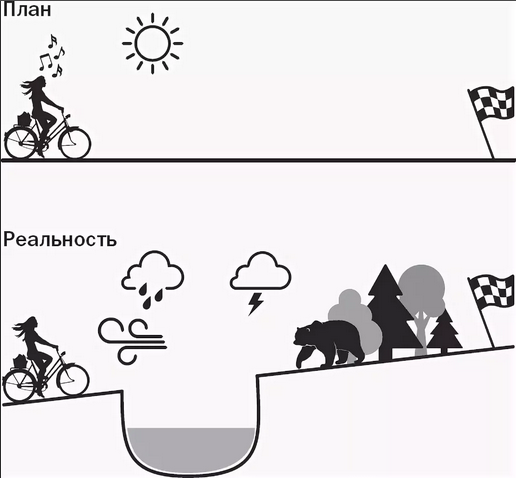 Ключевые документы
Указ Президента Российской Федерации от 29.06.2018 № 378 «О Национальном плане противодействия коррупции на 2018-2020 годы» 
Региональные акты, например:
Постановление Администрации Приморского края от 27.09.2018 N 479-па «Об утверждении Программы противодействия коррупции в Приморском крае на 2018 - 2020 годы»
Методические рекомендации по разработке муниципальных антикоррупционных программ и планов противодействия коррупции в муниципальных учреждениях Приморского края
Муниципальный нормативный акт или локальный акт, утверждающий программу (план) противодействия коррупции - Постановление администрации г. Владивостока от 14 июля 2017 года N 1769 «Об утверждении муниципальной программы "Противодействие коррупции во Владивостокском городском округе" на 2018 - 2022 годы»
Программа (план) – примерное содержание
В структуру Программ входят паспорт и следующие разделы: 
1. Характеристика проблемы, обоснование необходимости ее решения 
программным методом;
2. Цель и задачи Программы;
3. Сроки реализации Программы;
4. Система программных мероприятий (Перечень программных мероприятий);
5. Ресурсное обеспечение Программы;
6. Оценка ожидаемой эффективности от реализации Программы;
7. Целевые показатели (индикаторы) Программы;
8. Система управления и контроля Программой.
Задачи антикоррупционных мероприятий
В долгосрочном плане противодействие коррупции может быть эффективно только в том случае, если оно направлено 
не только на сокращение ситуативных проявлений коррупции (коррупционных правонарушений), 
но и на выявление и устранение предпосылок их возникновения и распространения.
Задачи (на примере программы г. Владивостока):
исключение причин и условий, способствующих возникновению коррупционных проявлений в городе Владивостоке; 
усиление влияния этических и нравственных норм на соблюдение лицами, замещающими должности муниципальной службы, запретов, ограничений и требований, установленных в целях противодействия коррупции;
повышение эффективности информационных и просветительских мер, направленных на создание в городе Владивостоке атмосферы нетерпимости к коррупционным проявлениям;
формирование в администрации состава высококвалифицированных кадров, способных участвовать в решении задач социально-экономического развития города Владивостока
Основные разделы плана
1. Характеристика проблемы, обоснование необходимости ее решения - постановка проблемы, включая анализ причин ее возникновения, обоснование связи решаемой проблемы с приоритетными направлениями социально-экономического развития органа (учреждения)
2. Цель и задачи - будущий результат и максимально тщательно прописанные шаги к достижению цели, способы ее реализации
3. Сроки реализации – рекомендован 2-х или 3-летний период
4. Перечень мероприятий - наименование мероприятия; конкретные сроки исполнения; источники и объемы финансирования по годам реализации (при необходимости); исполнители; ожидаемые результаты
Основные разделы плана
5. Ресурсное обеспечение - источники финансирования
6. Оценка ожидаемой эффективности от реализации – ожидаемые результаты и порядок оценки (на основе целевых показателей)
7. Целевые показатели (индикаторы) - количественные и динамические критерии оценки (последние отражаются в сравнении с годом, предшествующим разработке плана)
8. Система управления и контроля – кто осуществляет общее руководство, контроль, координацию, непосредственное руководство и исполнение мероприятий плана
Основные направления плана
Совершенствование организационных и правовых основ противодействия коррупции – что делать: принятие новых НПА и ЛПА, внесения изменения в действующие НПА и ЛПА с учётом изменений законодательства и повышения эффективности, методическая работа, мониторинг, антикоррупционная экспертиза 
Совершенствование механизмов контроля за соблюдением запретов, ограничений и требований, установленных в целях противодействия коррупции – что делать: анализ справок о доходах/расходах, проведение проверок, размещение сведений в Интернете, заседания комиссии по конфликту интересов
Основные направления плана
Антикоррупционное обучение и антикоррупционная пропаганда, вовлечение кадровых, материальных, информационных и иных ресурсов – что делать: обучение служащих (повышение квалификации, семинары, доклады и т.п.), статьи и ролики в СМИ, конкурсы и гранты, «внешние» мероприятия (конференции и т.п.), печатная агитация (стенды, плакаты и т.п.), социальные опросы, тестирование/анкетирование служащих
Повышение эффективности противодействия коррупции при осуществлении закупок товаров, работ, услуг для обеспечения государственных и муниципальных нужд – что делать: типовые документы для заказчиков, методическое обеспечение, проверки
Пример анкетирования служащих
Основные направления плана
Обеспечение открытости, доступности для населения деятельности органов и учреждений, укрепления их связи с гражданским обществом – что делать: наполнение раздела «Противодействие коррупции» на официальных сайтах, «телефоны доверия», «горячие линии», «интернет-приемные», статьи и ролики в СМИ, печатная агитация (стенды, плакаты и т.п.)
Примеры мероприятий
рассмотрение обращений физических и юридических лиц, свидетельствующих о наличии в администрации, муниципальных учреждениях и предприятиях города Владивостока причин и условий, способствующих возникновению коррупционных проявлений;
организация и проведение мероприятий, посвященных вопросам противодействия коррупции;
проведение опросов об оценке уровня коррупции и эффективности принимаемых антикоррупционных мер;
координация мероприятий, направленных на проведение занятий с обучающимися 10-11 классов муниципальных общеобразовательных учреждений города Владивостока, предусматривающих рассмотрение коррупции как негативного социального явления и изучение основ государственной политики  Российской Федерации в сфере противодействия  коррупции;
Примеры мероприятий
участие в организации обучающих занятий для работников муниципальных учреждений и предприятий города Владивостока, предусматривающих изучение законодательства Российской Федерации в сфере противодействия коррупции;
подготовка и организация размещения  публикаций информационного, пропагандистского и профилактического характера по вопросам противодействия коррупции в печатных средствах массовой информации;
проведение антикоррупционной экспертизы проектов нормативных правовых актов главы города Владивостока, администрации при проведении их правовой экспертизы, а также нормативных правовых актов главы города Владивостока, администрации при мониторинге их применения;
Примеры мероприятий
рассмотрение на заседаниях комиссии по противодействию коррупции в администрации города Владивостока вопросов правоприменительной практики по результатам вступивших в законную силу решений судов о признании недействительными ненормативных правовых актов, незаконными действий (бездействия) федеральных органов государственной власти, органов государственной власти субъектов Российской Федерации, органов местного самоуправления, других органов, организаций, наделенных федеральным законом отдельными государственными или иными публичными полномочиями и их должностных лиц в целях выработки и принятия мер по предупреждению и устранению причин выявленных нарушений;
проведение проверок достоверности и полноты представленных муниципальными служащими администрации сведений о своих доходах, об имуществе и обязательствах имущественного характера, а также о доходах, об имуществе и обязательствах имущественного характера своих супруг (супругов) и несовершеннолетних детей;
Примеры мероприятий
организация дополнительного профессионального образования муниципальных служащих администрации, в том числе муниципальных служащих, в должностные обязанности которых входит участие в противодействии коррупции, и муниципальных служащих, впервые поступивших на муниципальную службу для замещения должностей, включенных в перечень, в сфере противодействия коррупции;
проведение проверок сведений, содержащихся в письменных  уведомлениях о фактах склонения к совершению коррупционных правонарушений;
размещение сведений о доходах, расходах, об имуществе и обязательствах имущественного характера, представленных лицом, замещающим должность главы города Владивостока, муниципальными служащими администрации, руководителями муниципальных учреждений города Владивостока на официальном сайте  администрации.
Примеры показателей (результатов)
количество обучающих занятий для работников муниципальных учреждений и предприятий города Владивостока, предусматривающих изучение законодательства Российской Федерации в сфере противодействия коррупции: с 0 в 2017 году до 100 в 2022 году;
количество мероприятий, посвященных вопросам противодействия коррупции: с 1 в 2017 году до 5 в 2022 году;
количество опросов об оценке уровня коррупции и эффективности принимаемых антикоррупционных мер: с 1 в 2017 году до 3 в 2022 году;
количество занятий с обучающимися 10-11 классов муниципальных общеобразовательных учреждений города Владивостока, предусматривающих рассмотрение коррупции как негативного социального явления и изучение основ государственной политики  Российской Федерации в сфере противодействия  коррупции: с 0 в 2017 году до 200 в 2022 году;
количество муниципальных служащих администрации, получивших дополнительное профессиональное образование в сфере противодействия коррупции: с 0 в 2017 году до 204 к 2022 году.
Ошибки в планировании, по мнению прокуратуры
Формальность планов мероприятий по противодействию коррупции 
Декларативный характер мероприятий 
Мероприятия относятся к текущей деятельности
Мероприятия не учитывают специфику органа или организации (копируются у кого-то)
Мероприятия дублируются, повторяют друг друга
Не установлены конкретные сроки исполнения мероприятий
Неисполнение или ненадлежащее исполнение мероприятий
Индикаторы носят оценочный характер или «задваиваются»
Резюме: следует более детально и тщательно подходить к планированию мероприятий
Ошибки в планировании, по мнению прокуратуры - пример
Принятие информационно – разъяснительных мер, направленных на соблюдение государственными служащими и работниками запретов, ограничений и требований, установленных законодательством Российской Федерации в целях противодействия коррупции, в т.ч. мер по предотвращению и (или) урегулированию конфликта интересов (п. 2 работы плана по противодействию коррупции на 2018 - 2019 гг.), свелось к проведению в 2018 г. 2-х лекций. 
При этом, материал, изложенный в опорном плане-конспекте, свидетельствует о формальном подходе к его выполнению, поскольку по содержанию не соответствует теме лекции и имеет ссылки на правовые акты, утратившие актуальность, в т.ч. на Национальный план противодействия коррупции на 2014 – 2015 годы, утвержденный Указом Президента Российской Федерации  от 11.04.2014 № 226.
Антикоррупционная экспертиза нормативных правовых актов в механизме противодействия коррупции
Основные понятия
Коррупциогенные факторы - положения нормативных правовых актов (их проектов), устанавливающие для правоприменителя необоснованно широкие пределы усмотрения или возможность необоснованного применения исключений из общих правил, а также положения, содержащие неопределенные, трудновыполнимые и (или) обременительные требования к гражданам и организациям и тем самым создающие условия для проявления коррупции
Антикоррупционная экспертиза - оценка нормативных правовых актов и проектов нормативных правовых актов в целях выявления в них коррупциогенных факторов и их последующего устранения
Нормативный правовой акт - письменный официальный документ, принятый (изданный) в определенной форме правотворческим органом в пределах его компетенции и направленный на установление, изменение или отмену правовых норм. 
В свою очередь, под правовой нормой принято понимать общеобязательное государственное предписание постоянного или временного характера, рассчитанное на многократное применение
Правовая основа антикоррупционной экспертизы нормативных правовых актов и их проектов
Федеральный закон от 25.12.2008 № 273-ФЗ «О противодействии коррупции» относит антикоррупционную экспертизу правовых актов и их проектов к одной из основных мер профилактики коррупции (ч. 2 ст. 6)
Федеральный закон от 17.07.2009 № 172-ФЗ «Об антикоррупционной экспертизе нормативных правовых актов и проектов нормативных правовых актов» установил правовые и организационные основы антикоррупционной экспертизы нормативных правовых актов и их проектов в целях выявления в них коррупциогенных факторов и их последующего устранения (ч. 1 ст. 1)
Постановлением Правительства Российской Федерации от 26.02.2010 № 96 «Об антикоррупционной экспертизе нормативных правовых актов и проектов нормативных правовых актов» утверждены Правила и Методика проведения антикоррупционной экспертизы нормативных правовых актов и проектов нормативных правовых актов
Нормативные правовые акты субъекта РФ и ОМСУ (ПРИМЕР)
В соответствии со ст. 4 Закона Приморского края от 10.03.2009 № 387-КЗ «О противодействии коррупции в Приморском крае» порядок организации и проведения антикоррупционной экспертизы правовых актов Приморского края, муниципальных правовых актов, их проектов определяется соответственно органами государственной власти Приморского края и органами местного самоуправления.
При разработке и утверждении муниципальных правовых актов, регулирующих проведение антикоррупционной экспертизы рекомендуем использовать для образца Порядок организации и проведения антикоррупционной экспертизы нормативных правовых актов Губернатора Приморского края, Администрации Приморского края и их проектов, утвержденный Постановлением Администрации Приморского края от 20.05.2009 № 140-па.
Кто проводит антикоррупционную экспертизу?
Органы прокуратуры Российской Федерации проводят антикоррупционную экспертизу нормативных правовых актов федеральных органов исполнительной власти, органов государственной власти субъектов Российской Федерации, иных государственных органов и организаций, органов местного самоуправления, их должностных лиц по вопросам, касающимся:
прав, свобод и обязанностей человека и гражданина;
государственной и муниципальной собственности, государственной и муниципальной службы, бюджетного, налогового, таможенного, лесного, водного, земельного, градостроительного, природоохранного законодательства, законодательства о лицензировании, а также законодательства, регулирующего деятельность государственных корпораций, фондов и иных организаций, создаваемых Российской Федерацией на основании федерального закона;
социальных гарантий лицам, замещающим (замещавшим) государственные или муниципальные должности, должности государственной или муниципальной службы.
Важно! Не отнесено к полномочиям органов прокуратуры Российской Федерации проведение антикоррупционной экспертизы федеральных законов (законопроектов), нормативных правовых актов Президента Российской Федерации и Правительства Российской Федерации (их проектов), международных и межгосударственных договоров (их проектов).
Кто проводит антикоррупционную экспертизу?
Министерство юстиции Российской Федерации (его территориальные органы) проводят антикоррупционную экспертизу:
проектов федеральных законов(проектов поправок Правительства Российской Федерации к ним), проекты указов Президента Российской Федерации и проекты постановлений Правительства Российской Федерации, разрабатываемые федеральными органами исполнительной власти, иными государственными органами и организациями, - при проведении их правовой экспертизы;
нормативных правовых актов федеральных органов исполнительной власти, иных государственных органов и организаций, затрагивающих права, свободы и обязанности человека и гражданина, устанавливающих правовой статус организаций или имеющих межведомственный характер - при их государственной регистрации;
уставов муниципальных образований и муниципальных правовых актов о внесении изменений в уставы муниципальных образований - при их государственной регистрации;
нормативных правовых актов субъектов Российской Федерации - при мониторинге их применения и при внесении сведений в федеральный регистр нормативных правовых актов субъектов Российской Федерации.
Кто проводит антикоррупционную экспертизу?
Органы, организации, их должностные лица (разработчики) проводят антикоррупционную экспертизу принятых (принимаемых) ими нормативных правовых актов (проектов) при проведении их правовой экспертизы и мониторинге их применения.
В случае обнаружения органами и организациями в нормативных правовых актах (проектах) коррупциогенных факторов, принятие мер по устранению которых не относится к их компетенции, они информируют об этом органы прокуратуры Российской Федерации.


Независимые эксперты могут проводить антикоррупционную экспертизу любых нормативных правовых актов (их проектов).
Акты прокурорского реагирования по результатам проведения антикоррупционной экспертизы
протест
требование об изменении нормативного правового акта,
представление.
Протест подлежит обязательному рассмотрению в течении 10 дней со дня его поступления в ОМС с обязательным участием представителя органа прокуратуры, в случае если ОМС – представительный, на ближайшем заседании.
Аналогичные правила применяются при рассмотрении требования об изменении нормативного правового акта.
Отличие протеста от требования заключается в том, что протест на НПА, содержащий коррупциогенный фактор приносится в случае одновременного нарушения закона, которое связано с образованием коррупциогенного фактора.
Как в требовании, так и в протесте прокурором должны быть указаны конкретные предложения о способе устранения коррупциогенных факторов: 
- внесение изменений в нормативный правовой акт, отмена нормативного правового акта (или его отдельных норм), 
- разработка и принятие иного нормативного правового акта, устраняющего коррупциогенный фактор, 
а также разъяснены негативные последствия практики правоприменения нормативных правовых актов, содержащих коррупциогенные факторы.
Рекомендуется наладить с надзирающим прокурором конструктивные взаимоотношения, своевременно направляя для изучения принятые НПА и их проекты, в случае возникающих вопросов, обсуждать их при рассмотрении актов прокурорского реагирования либо в порядке межведомственного взаимодействия.
Независимая экспертиза
Национальным планом противодействия коррупции на 2018 - 2020 годы (подп. "б" п. 39) Генеральной прокуратуре Российской Федерации совместно с Институтом законодательства и сравнительного правоведения при Правительстве Российской Федерации поручено проработать вопрос привлечения заинтересованных научных организаций и образовательных организаций высшего образования к участию в проведении антикоррупционной экспертизы нормативных правовых актов федеральных органов исполнительной власти.
Что делать с заключением независимых экспертов?
Заключение по результатам независимой антикоррупционной экспертизы носит рекомендательный характер и подлежит обязательному рассмотрению органом, организацией или должностным лицом, которым оно направлено, в 30-дневный срок со дня его получения. Заключение, не соответствующее установленной форме (утверждена приказом Минюста России от 21.10.2011 № 363), возвращается эксперту с 30-дневный срок с указанием причины возврата.
По результатам его рассмотрения независимому эксперту направляется мотивированный ответ, в котором отражается учет результатов экспертизы и (или) причины несогласия с выявленными в нормативном правовом акте (проекте) коррупциогенными факторами.
Мотивированный ответ эксперту разработчиком не направляется в случае отсутствия в заключении информации о выявленных коррупциогенных факторах или предложений о способе устранения выявленных коррупциогенных факторов.
Коррупциогенные факторы (коррупционные риски)
Все коррупциогенные факторы подразделяются на 2 вида:
1)	устанавливающие для правоприменителя необоснованно широкие пределы усмотрения или возможность необоснованного применения исключений из общих правил,
2)	содержащими неопределенные, трудновыполнимые и (или) обременительные требования к гражданам и организациям.
Задачи антикоррупционной экспертизы
Задачами антикоррупционной экспертизы проектов нормативных правовых актов является:
- выявление в проектах нормативных правовых актов коррупциогенных факторов;
- рекомендации по устранению коррупциогенных факторов путем устранения или коррекции содержащих их норм в проектах нормативных правовых актов в целом;
- рекомендации по включению в проекты нормативных правовых актов антикоррупционных норм.
Задачи антикоррупционной экспертизы
Основные принципы организации антикоррупционной экспертизы проектов нормативных правовых актов:
- обязательность проведения антикоррупционной экспертизы проектов нормативных правовых актов;
- оценка проектов нормативных правовых актов во взаимосвязи с другими нормативными правовыми актами;
- обоснованность, объективность и проверяемость результатов антикоррупционной экспертизы проектов нормативных правовых актов;
- компетентность лиц, проводящих антикоррупционную экспертизу проектов нормативных правовых актов;
- сотрудничество органов государственной власти, органов местного самоуправления, а также их должностных лиц с институтами гражданского общества при проведении антикоррупционной экспертизы проектов нормативных правовых актов.
Примерный порядок проведения антикоррупционной экспертизы
Антикоррупционная экспертиза проектов правовых актов проводится в два этапа:
1) при разработке проекта правового акта;
2) при проведении правовой экспертизы проекта правового акта.
Антикоррупционная экспертиза при разработке правовых актов осуществляется в форме анализа на содержание в проектах коррупциогенных факторов.
Анализ на содержание в проектах коррупциогенных факторов осуществляется разрабатывающими их подразделениями.
Результатом анализа на содержание в проекте коррупциогенных факторов при его разработке является вывод об отсутствии в проекте коррупциогенных факторов, содержащийся в пояснительной записке к проекту.
Примерный порядок проведения антикоррупционной экспертизы
В случае выявления в проекте коррупциогенных факторов результаты антикоррупционной экспертизы оформляются в составе заключения, подготавливаемого по итогам правовой экспертизы проекта.
Вывод об отсутствии коррупциогенных факторов в проекте правового акта подтверждается согласованием проекта правового акта руководителем юридического подразделения администрации субъекта РФ либо лицом, его замещающим (руководителем юридического отдела в ОМС). 
Антикоррупционная экспертиза правовых актов проводится органами разработавшими соответствующие правовые акты, при мониторинге их применения.
Для обеспечения обоснованности, объективности и проверяемости результатов антикоррупционной экспертизы необходимо проводить экспертизу каждой нормы нормативного правового акта или положения проекта нормативного правового акта на предмет наличия коррупциогенных факторов.
Заключение по итогу антикоррупционной экспертизы
Результаты антикоррупционной экспертизы – это письменно оформленные выводы лица, уполномоченного проводить антикоррупционную экспертизу, основанные на всестороннем анализе нормативного правового акта в соответствии с принципами проведения указанной экспертизы, о наличии или отсутствии в нем коррупциогенных факторов, и конкретные предложения по устранению выявленных коррупциогенных факторов.
К результатам антикоррупционной экспертизы в зависимости от ее субъекта относятся: заключения экспертов правотворческого органа, требования прокурора, заключения иных органов.
Примерная форма регламентирована подзаконными актами (например): Приказ Минюста России от 4 октября 2013 г. N 187 "Об утверждении Порядка организации работы по проведению антикоррупционной экспертизы нормативных правовых актов, проектов нормативных правовых актов и иных документов структурными подразделениями Министерства юстиции Российской Федерации", Приказ Минюста РФ от 21 октября 2011 г. N 363 "Об утверждении формы заключения по результатам независимой антикоррупционной экспертизы"
Особенности антикоррупционной экспертизы
Основные сложности при проведении экспертизы:
- Распространение норм актов на всех граждан РФ во всех субъектах, с учётом различных особенностей (например, национальных)
- Необходимость понимания административных процессов и их правового регулирования
- Специфика отдельных видов службы (государственная, военная и т.д.)
- Учёт различий в правовом положении структурных подразделений и территориальных органов различных органов власти
- Правила контрольно-надзорной деятельности и учет положений её реформы
- Специфика бюджетной сферы и валютно-финансового регулирования
- Сложность экспертизы технических регламентов и НПА с большой естественнонаучной составляющей, или НПА, связанных с пожарной безопасностью, дорожным движением, экологией, медициной, строительством и другими отраслями, имеющими не регулируемые юридическими нормами особенности, и требующих специальных (и специфичных) познаний
Коррупциогенные факторы (коррупционные риски) и их ликвидация
Основные понятия
Коррупциогенные факторы - положения нормативных правовых актов (их проектов), устанавливающие для правоприменителя необоснованно широкие пределы усмотрения или возможность необоснованного применения исключений из общих правил, а также положения, содержащие неопределенные, трудновыполнимые и (или) обременительные требования к гражданам и организациям и тем самым создающие условия для проявления коррупции
Коррупционными факторами являются:

а) факторы, связанные с реализацией полномочий органа государственной власти или органа местного самоуправления;

б) факторы, связанные с наличием правовых пробелов;

в) факторы системного характера.
Коррупциогенные факторы, устанавливающие для правоприменителя необоснованно широкие пределы усмотрения или возможность необоснованного применения исключений из общих правил
Широта дискреционных полномочий (подпункт «а» пункта 3 Методики) - это отсутствие или неопределенность сроков, условий или оснований принятия решения, наличие дублирующих полномочий государственного органа, органа местного самоуправления или организации (их должностных лиц).
О наличии в рассматриваемом положении нормативного правового акта широты дискреционных полномочий могут свидетельствовать следующие фразы: «о принятом решении должностное лицо информирует заявителя» (без указания срока о таком уведомлении); «размер льготы определяется должностным лицом и не может составлять более 50 %» (без приведения критериев, в каких случаях сколько процентов льгота должна составлять).
Коррупциогенный фактор может проявляться при возможности увеличить сроки выполнения административного действия, принятия решения по усмотрению должностного лица, например, в виде формулировки «в исключительных случаях срок может быть продлен».
Примеры. В административном регламенте ОМС отсутствует предельный срок, в течение которого проводится аукцион по приобретению права на заключение договора аренды муниципального имущества.
В Порядке проведения конкурсного отбора субъектов малого и среднего предпринимательства для предоставления субсидии на возмещение части затрат, связанных с участием в выставочно-ярмарочных мероприятиях отсутствуют критерии оценки заявок конкурсной комиссией.
Коррупциогенные факторы, устанавливающие для правоприменителя необоснованно широкие пределы усмотрения или возможность необоснованного применения исключений из общих правил
Определение компетенции по формуле «вправе» (подпункт «б» пункта 3 Методики) - диспозитивное установление возможности совер­шения государственными органами, органами местного самоуправления или организациями (их должностными лицами) действий в отношении граждан и организаций.
О наличии данного коррупциогенного фактора могут свидетельство­вать следующие содержащиеся в нормативном правовом акте форму­лировки: «уполномоченное должностное лицо вправе признать реше­ние, уведомление, запрос или иной документ недействительным и ото­звать указанный документ» (без указания оснований принятия решения); «должностное лицо может привлечь к проверке экспертную организа­цию» (без указания оснований, когда таким правом можно воспользо­ваться).
Пример. Данный коррупциогенный фактор содержался в Админи­стративном регламенте Росархива по предоставлению государствен­ной услуги по организации информационного обеспечения граждан, ор­ганизаций и общественных объединений на основе архивных докумен­тов, в котором предусматривалась возможность бесплатного испол­нения тематических и социально-правовых запросов, при том, что эти понятия в документе были не раскрыты. Подобная правовая формула предоставляла должностным лицам самостоятельно решать вопрос об отнесении запроса к тематическому или социально-правовому, испол­няемому на безвозмездной основе, либо к иному его виду, что порождало его исполнение на платной основе.
Коррупциогенные факторы, устанавливающие для правоприменителя необоснованно широкие пределы усмотрения или возможность необоснованного применения исключений из общих правил
Выборочное изменение объема прав (подпункт «в» пункта 3 Методики) - возможность необоснованного установления исключений из общего порядка для граждан и организаций по усмотрению государственных органов, органов местного самоуправления или организаций (их должностных лиц).
При проведении антикоррупционной экспертизы необходимо выявить положения, устанавливающие ограничения или запреты для одних (граждан, предприятий), и введение льгот и привилегий для других по усмотрению должностного лица.
Свидетельствовать о наличии данного коррупциогенного фактора, могут фразы: «В случае, если в представленных заявителем документах выявлены недостатки, являющиеся основанием для их возвращения без рассмотрения по существу, Учреждение может установить срок для их устранения, непревышающий 30 дней»; «в исключительных случаях срок предоставления государственной услуги может быть на 30 дней».
Коррупциогенные факторы, устанавливающие для правоприменителя необоснованно широкие пределы усмотрения или возможность необоснованного применения исключений из общих правил
Чрезмерная свобода подзаконного нормотворчества (подпункт «г» пункта 3 Методики) - наличие бланкетных и отсылочных норм, приводящее к принятию подзаконных актов, вторгающихся в компетенцию государственного органа, органа местного самоуправления или организации, принявшего первоначальный нормативный правовой акт.
В качестве примера может служить фраза: «органы местного самоуправления вправе устанавливать ограничения по времени продажи отдельных видов продукции» (в условиях отсутствия законодательного закрепления такого полномочия).
Этот коррупциогенный фактор часто связан с широтой дискреционных полномочий, поскольку в отсутствие каких-либо законодательных ограничений у органа власти (должностного лица) появляется возможность безграничного подзаконного нормотворчества. Наибольшие коррупционные риски возникают в случае, если право подзаконного нормотворчества предоставляется органу власти (должностному лицу), которое в потом будет проверять исполнение этих норм.
Коррупциогенные факторы, устанавливающие для правоприменителя необоснованно широкие пределы усмотрения или возможность необоснованного применения исключений из общих правил
Принятие нормативного правового акта за пределами компетенции (подпункт «д» пункта 3 Методики) - нарушение компетенции государственных органов, органов местного самоуправления или организаций (их должностных лиц) при принятии нормативных правовых актов.
При проведении антикоррупционной экспертизы необходимо обращать внимание на полномочия органа власти, принявшего рассматриваемый НПА. Необходимо выяснить, относится ли издание этого акта к компетенции данного органа или должностного лица.
Коррупциогенный фактор наличествует в нормативном правовом акте, регулирующем вопросы, относящиеся к компетенции другого органа власти: например, принятие закона субъекта Российской Федерации или нормативного правового акта местного самоуправления по вопросам, относящимся к компетенции федерального законодателя.
Пример. Административный регламент предоставления муниципальной услуги в части порядка обжалования решений об отказе в ее предоставлении содержал предписания для государственных органов о порядке рассмотрения жалобы получателя муниципальной услуги.
Коррупциогенные факторы, устанавливающие для правоприменителя необоснованно широкие пределы усмотрения или возможность необоснованного применения исключений из общих правил
Заполнение законодательных пробелов при помощи подзаконных актов в отсутствие законодательного делегирования соответствующих полномочий (подпункт «е» пункта 3 Методики) - установление общеобязательных правил поведения в подзаконном акте в условиях отсутствия закона. 
Этот коррупциогенный фактор характерен для подзаконных актов. Необходимо выявлять положения, которые содержат обязательные требования к гражданам (организациям) при отсутствии профильного закона либо при отсутствии в нем положений, которыми введение таких требований делегировано на уровень подзаконного акта.
Пример: Принятие органом государственной власти нормативного акта, устанавливающего требования по проведению обязательной сертификации продукции при условии, что в соответствии с федеральным законодательством не включена в перечень продукции, подлежащей обязательной сертификации.
Коррупциогенные факторы, устанавливающие для правоприменителя необоснованно широкие пределы усмотрения или возможность необоснованного применения исключений из общих правил
Отсутствие или неполнота административных процедур (подпункт «ж» пункта 3 Методики) - отсутствие порядка совершения государственными органами, органами местного самоуправления или организациями (их должностными лицами) определенных действий либо одного из элементов такого порядка.
Данный коррупциогенный фактор предполагает отсутствие нормативно установленного порядка совершения должностными лицами определенных действий (например, при предоставлении государственных услуг). Так, в административном регламенте (его проекте) предоставления государственных (муниципальных) услуг (осуществления функций) должны содержаться следующие обязательные разделы, связанные с процедурой ее предоставления: результат предоставления услуги; срок регистрации заявления (запроса); срок предоставления услуги; исчерпывающий перечень необходимых документов; исчерпывающий перечень оснований для отказа в приеме документов, приостановлении предоставления услуги, отказе в ее предоставлении; порядок обжалования отказа предоставления услуги.
Пример. В Административном регламенте Министерства природных ресурсов и экологии Ростовской области о предоставлении государственной услуги «Предоставление права пользования недрами» выявлено отсутствие состава, последовательности и сроков выполнения административных процедур при оформлении документов на право пользования недрами.
Коррупциогенные факторы, устанавливающие для правоприменителя необоснованно широкие пределы усмотрения или возможность необоснованного применения исключений из общих правил
Отказ от конкурсных (аукционных) процедур (подпункт «з» пункта 3 Методики) - закрепление административного порядка предоставления права (блага).
Коррупциогенным фактором является возможность принятия решения о предоставлении ограниченного ресурса административным методом, а не на основании открытых конкурентных процедур. Свидетельствовать о наличии данного коррупциогенного фактора, могут фразы: «решение о предоставлении в аренду помещения, находящегося в муниципальной собственности, принимается на заседании представительного органа власти»; «в случае недостаточности кадровых ресурсов для выполнения работ по благоустройству (в период сильных осадков) органы местного самоуправления могут заключать договоры об оказании таких услуг с организациями и (или) индивидуальными предпринимателями».
Пример. Проект постановления Правительства Республики Ингушетия об утверждении порядка предоставления по договорам найма жилых помещений государственного жилищного фонда коммерческого использования не предусматривал проведение конкурса или аукциона. Вместе с тем частью 1 статьи 17.1 Федерального закона от 26.07.2006 № 135-ФЗ «О защите конкуренции» установлено заключение договоров, предусматривающих переход прав владения и (или) пользования в отношении государственного или муниципального имущества, не закрепленного на праве хозяйственного ведения или оперативного управления, только по результатам проведения конкурсов или аукционов.
Коррупциогенные факторы, устанавливающие для правоприменителя необоснованно широкие пределы усмотрения или возможность необоснованного применения исключений из общих правил
Нормативные коллизии (подпункт «и» пункта 3 Методики) - противоречия, в том числе внутренние, между нормами, создающие для государственных органов, органов местного самоуправления или организаций (их должностных лиц) возможность произвольного выбора норм, подлежащих применению в конкретном случае. Коррупциогенный фактор проявляется в наличии противоречащих друг другу положений нормативных актов, в том числе разного «уровня» (федеральный, региональный, местный).
Пример. Проект административного регламента предоставления Министерством социального развития Московской области государственной услуги «Выдача удостоверения многодетной семьи» обязывал заявителей представлять справку о рождении ребенка, не предусмотренную Порядком выдачи удостоверения многодетной семьи, утвержденным постановлением Правительства Московской области от 11.03.2016 № 178/7.
Коллизии в праве
Для возникновения коллизии в праве должны действовать следующие условия:
Наличие двух и более норм права
Нормы права должны регулировать одни и те же, либо смежные общественные отношения
Нормы права должны быть одновременно действующими, т.е. должны действовать в один и тот же промежуток времени, при этом, естественно, они не должны быть отменены, также их действие не должно быть приостановлено.
Положения, которые содержать в одной норме права должны вступать в конфликт, противоречить, различаться с положениями, содержащимися в другой норме права.
Виды коллизий
1) между Конституцией и всеми другими нормативными актами (данная коллизия должна разрешаться в пользу Конституции);
2) между законами и подзаконными актами (должна разрешаться в пользу законов как актов большей юридической силы);
3) между общефедеральными актами и актами субъектов Российской Федерации (если последний принят в пределах ведения, то в соответствии с ч. 6 ст. 76 Конституции РФ действует именно он; если последний принят вне пределов ведения, то в силу вступает общефедеральный закон);
4) между актами одного и того же органа, но изданными в разные периоды времени (действует тот акт, который принят позже);
5) между актами, которые приняты разными органами (применяется тот акт, который обладает более высокой юридической силой);
6) между общим и специальным актами (если они приняты одним органом, то применяется последний; если разными органами – действует первый).
Коррупциогенные факторы, содержащими неопределенные, трудновыполнимые и (или) обременительные требования к гражданам и организациям
Наличие завышенных требований к лицу, предъявляемых для реализации принадлежащего ему права (подпункт «а» пункта 4 Методики) - установление неопределенных, трудновыполнимых и обременительных требований к гражданам и организациям.
Свидетельствовать о наличии данного коррупциогенного фактора, может норма, устанавливающая перечень документов, которые должен представить заявитель для получения государственной услуги и завершающаяся словами «и иные документы».
Данный коррупциогенный фактор наиболее часто проявляется при разработке актов, регулирующих предпринимательскую деятельность, установление требований, выполнение которых связано со значительными финансовыми издержками для бизнеса. Как правило, данный коррупциогенный фактор выражается в истребовании у заявителей документов, не предусмотренных законом.
Коррупциогенные факторы, содержащими неопределенные, трудновыполнимые и (или) обременительные требования к гражданам и организациям
Злоупотребление правом заявителя государственными органами, органами местного самоуправления или организациями (их должностными лицами) (подпункт «б» пункта 4 Методики) - отсутствие четкой регламентации прав граждан и организаций.
Коррупциогенный фактор может быть связан с отсутствием четкой регламентации прав заявителей при обращении в орган власти, например, за предоставлением государственной услуги, что может повлечь многократный отказ в ее предоставлении по различным основаниям. Вероятность проявления данного корруциогенного фактора может усиливаться в случае предоставления услуги на платной основе (например, выдачи лицензии).
Пример: «Для получения субсидии транспортная организация предоставляет в Комитет заявление о предоставлении субсидии и расчет ее размера в сроки, устанавливаемые Комитетом по согласованию с заявителем».
Коррупциогенные факторы, устанавливающие для правоприменителя необоснованно широкие пределы усмотрения или возможность необоснованного применения исключений из общих правил
Юридико-лингвистическая неопределенность (подпункт «в» пункта 4 Методики) - употреблении неустоявшихся, двусмысленных терминов и категорий оценочного характера.
Примеры. Данный коррупциогенный фактор содержался в приказе Минэкономразвития России от 01.09.2014 № 540 «Об утверждении классификатора видов разрешенного использования земельных участков», в котором при описании вида разрешенного использования земельного участка предусматривалось, что размещение объектов капитального строительства предполагалось для удовлетворения повседневных потребностей жителей и не причиняло существенного неудобства жителям. Между тем понятия «повседневные потребности жителей» и «существенное неудобство жителей» в классификаторе, иных нормативных правовых актах не были раскрыты, что позволяло должностным лицам произвольно определять возможность размещения на земельном участке любых объектов строительства.
В другом случае, в качестве основания для отчисления учащихся из образовательных организаций в муниципальных актах предусматривалось «грубое нарушение» устава организации. Учитывая, что в законодательстве данное понятие не раскрыто, оно является оценочным.
Способы и механизмы ликвидации коррупциогенных факторов
Ликвидация или нейтрализация коррупциогенного фактора осуществляется тем органом или должностным лицом, который уполномочен принимать нормативный правовой акт, вносить в него изменения.

Способы ликвидации или нейтрализации коррупциогенного фактора зависят от конкретного индикатора возможного наличия недостаточной определенности функций, обязанностей, прав и ответственности служащих. К ним относятся:
1) введение норм, позволяющих определить ответственных за выполнение той или иной функции или оказываемой услуги должностных лиц, иных служащих;
2) установление для служащих дополнительных запретов, ограничений или обязываний;
3) введение дополнительных критериев оценки качества эффективности и результативности государственно-служебной деятельности;
4) уточнение объема служебной деятельности конкретных служащих;
5) установление дополнительных механизмов взаимодействия служащих внутри органа власти, а также должностных лиц различных органов власти;
6) иные меры, позволяющие снизить риск возникновения коррупционных отношений вследствие ненадлежащего определения функций, обязанностей, прав и ответственности служащих.
Коррупционные рисски
Направления мероприятий: 
оценка коррупционных рисков, возникающих при реализации функций;
внесение уточнений в перечни должностей федеральной государственной службы и должностей в государственных корпорациях (государственной компании), замещение которых связано с коррупционными рисками;
мониторинг исполнения должностных обязанностей федеральными государственными служащими и работниками государственных корпораций (государственной компании), деятельность которых связана с коррупционными рисками.
Результаты мероприятий: 
определение перечня функций федеральных государственных органов, государственных корпораций (государственной компании), при реализации которых наиболее вероятно возникновение коррупции;
формирование перечня должностей федеральной государственной службы и должностей в государственных корпорациях (государственной компании), замещение которых связано с коррупционными рисками, 
минимизация коррупционных рисков либо их устранение в конкретных управленческих процессах.
Коррупционные рисски
Основные действия: 
Выявление и утверждение перечня коррупционно-опасных функций (например, осуществление функций по контролю и надзору, управлению государственным имуществом, оказанию государственных услуг, а также разрешительных, регистрационных функций)
Формирование перечня должностей, замещение которых связано с коррупционными рисками (анализ конкретных управленческих процессов) – по ним контроль и предоставление сведений о доходах и пр.
Минимизация коррупционных рисков (например, регламентация административных процедур исполнения соответствующей коррупционно-опасной функции, их упрощение либо исключение, установление препятствий (ограничений), затрудняющих реализацию коррупционных схем и т.п.)
Мониторинг исполнения должностных обязанностей лицами, деятельность которых связана с коррупционными рисками (задача: фиксация отклонений в поведении, анализ коррупциогенных факторов, подготовка предложений, в т.ч. по изменению перечней и мероприятий по минимизации рисков)

Также см. методические рекомендации Минтруда по проведению оценки коррупционных рисков, возникающих при реализации функций (на сайте Минтруда)
Спасибо за внимание!